ES473 Introduction to Groundwater
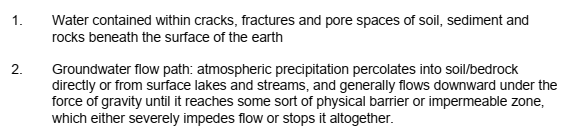 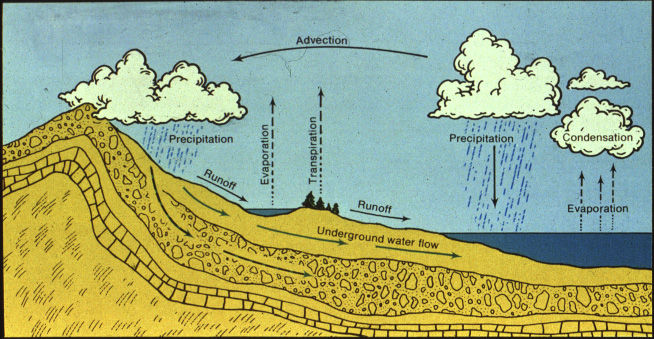 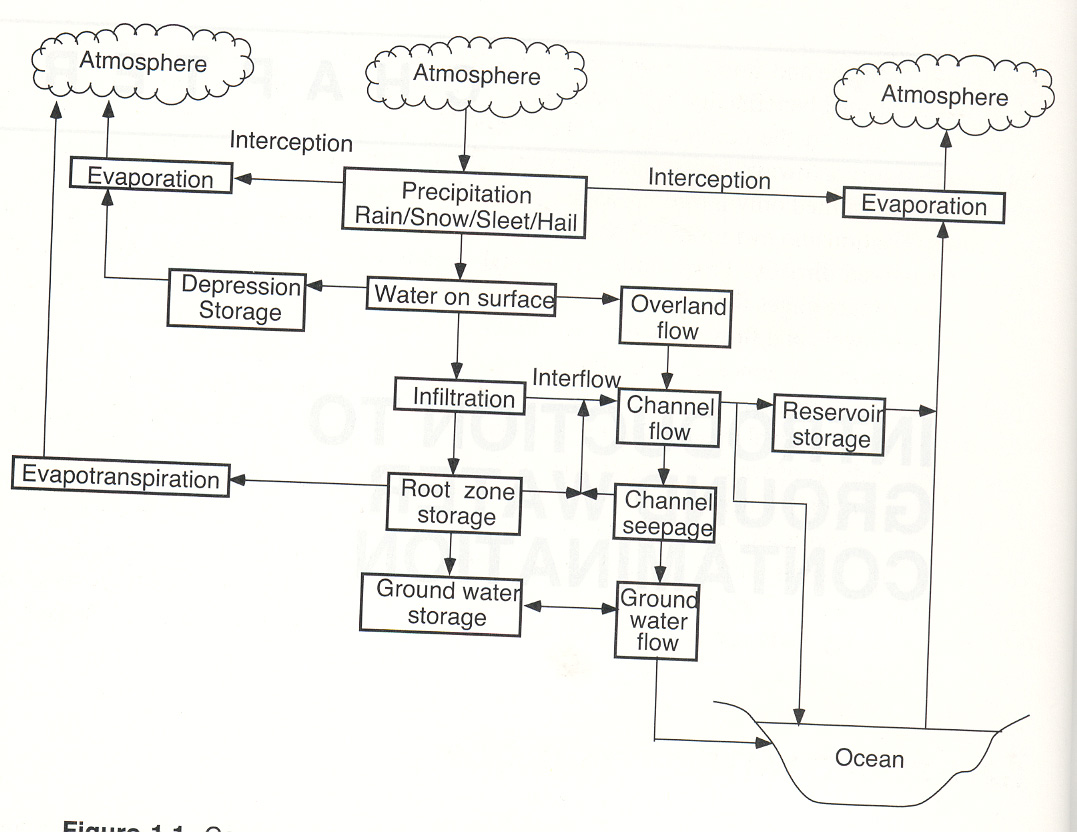 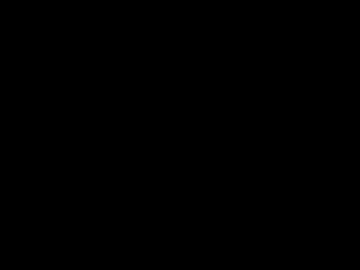 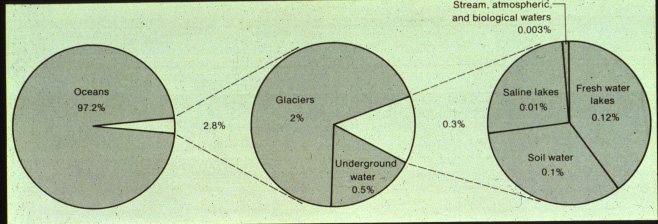 Global water budget
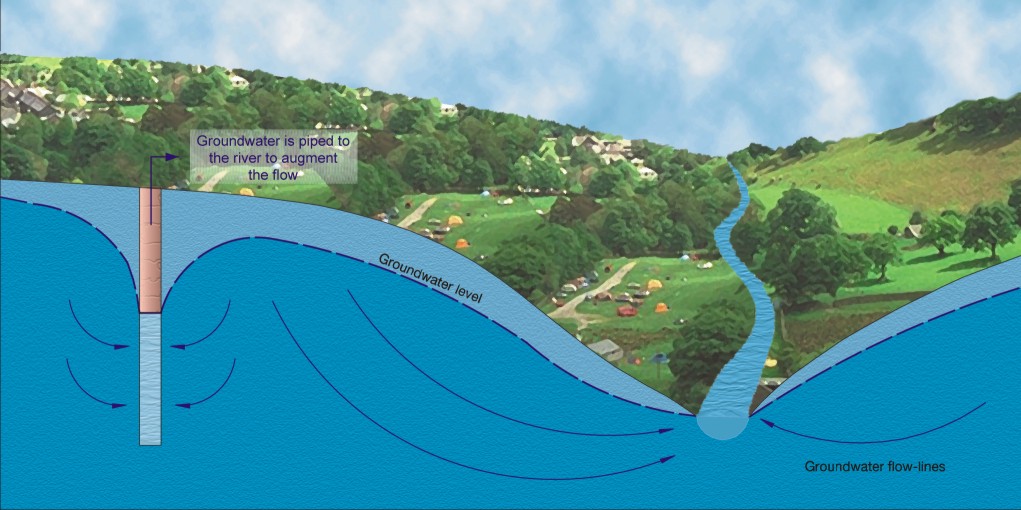 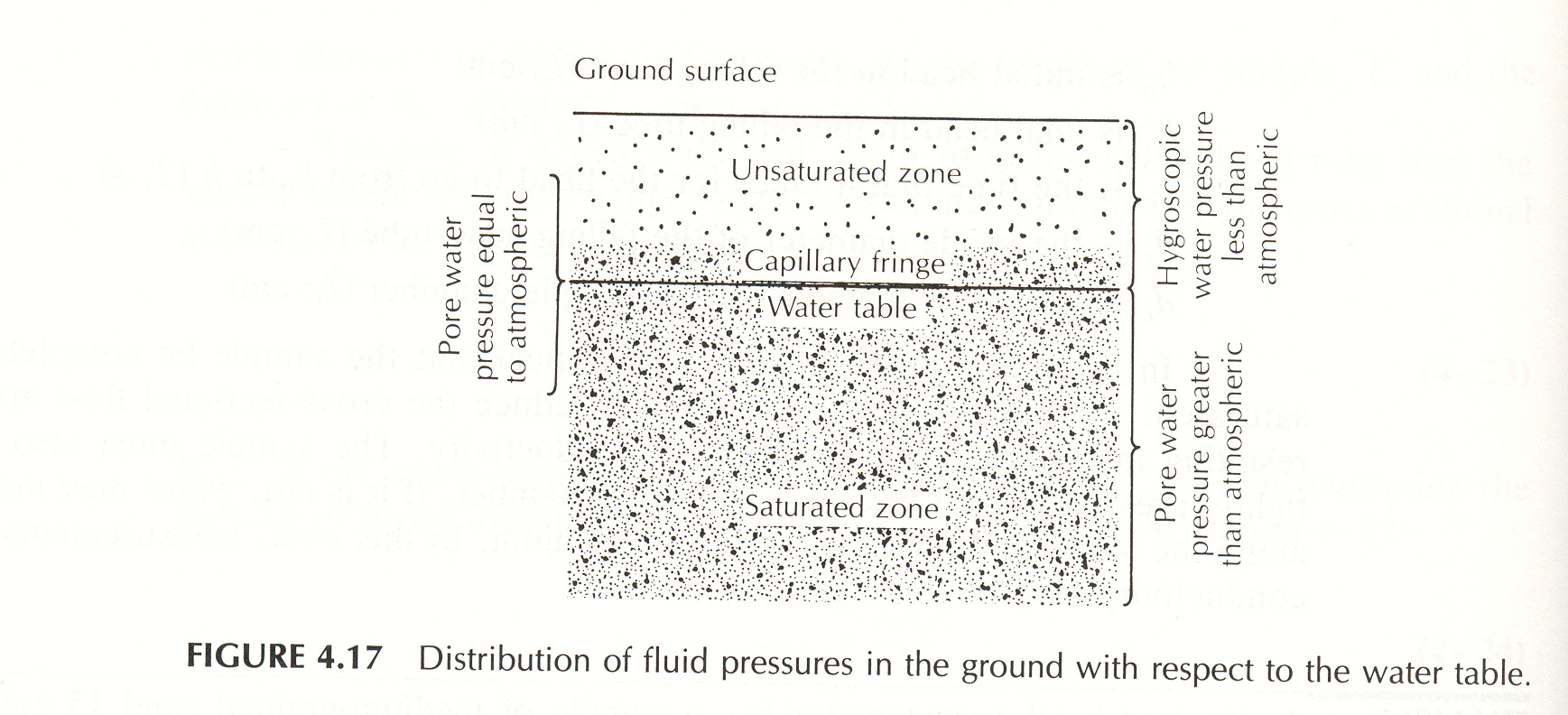 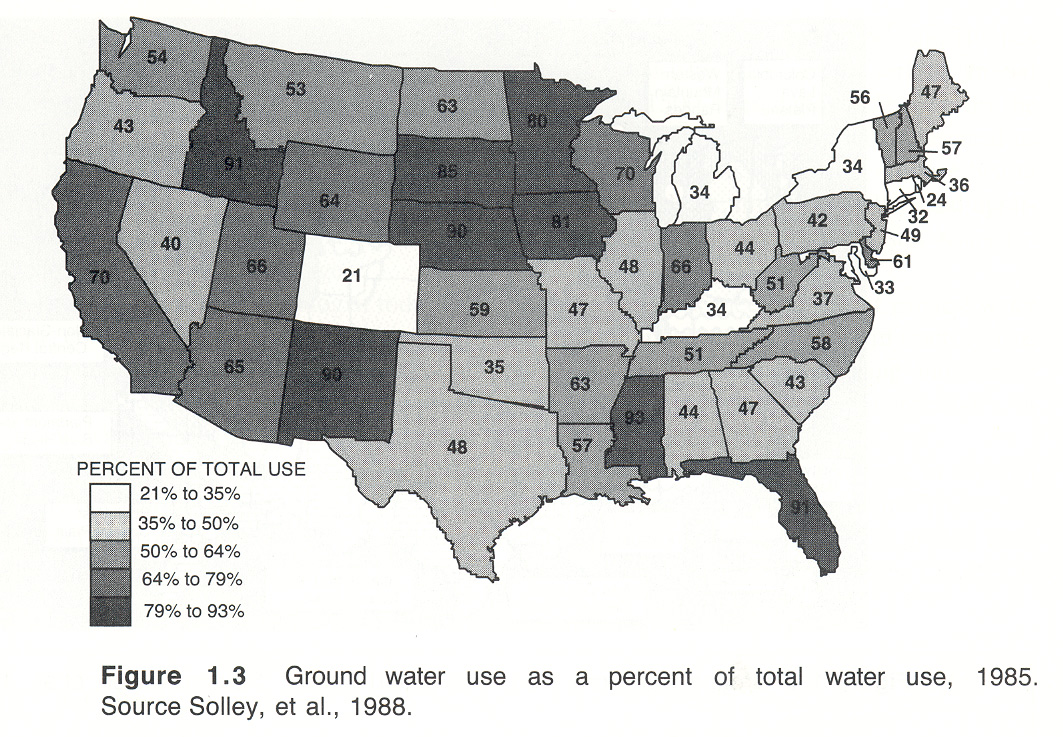 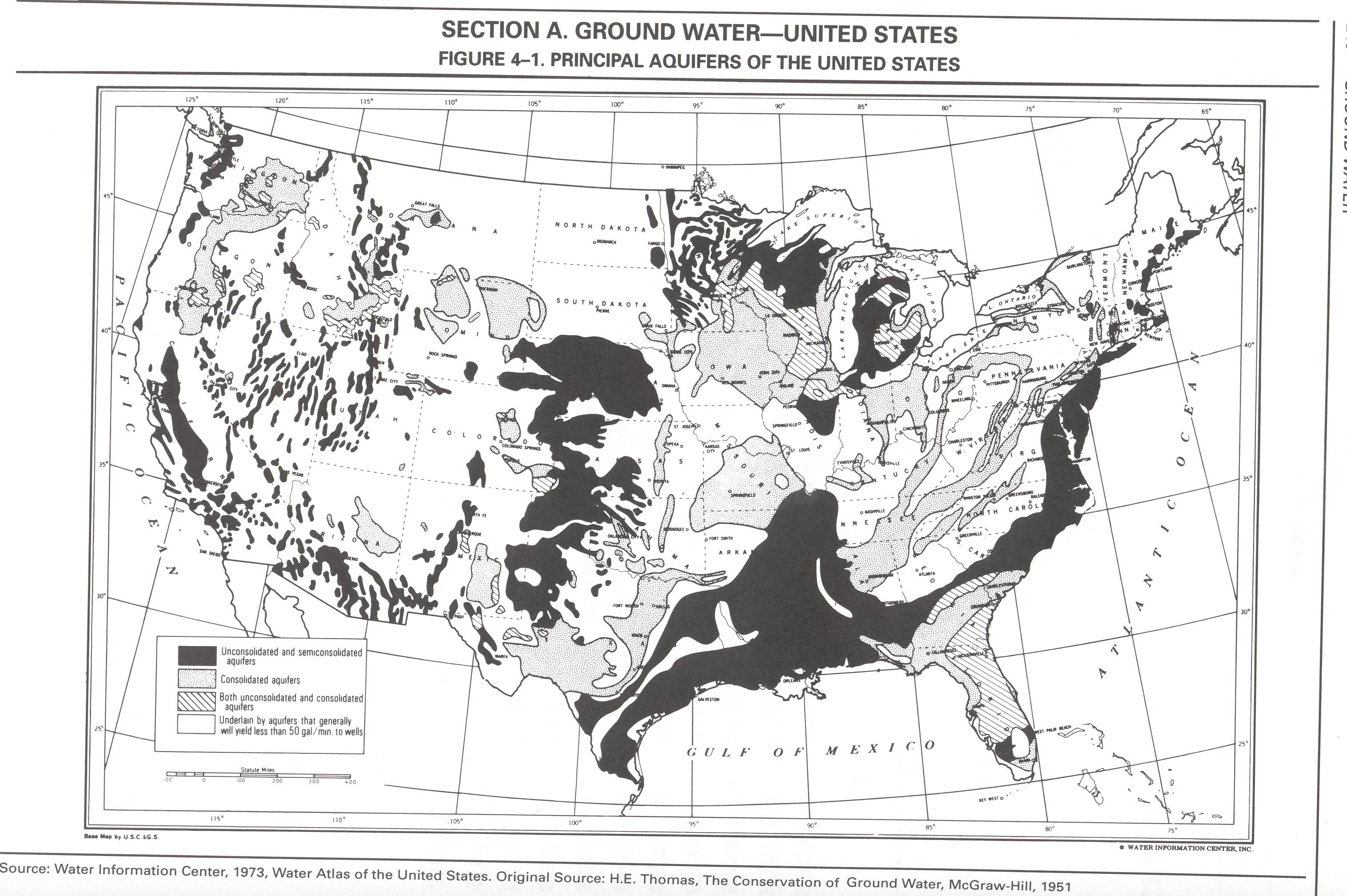 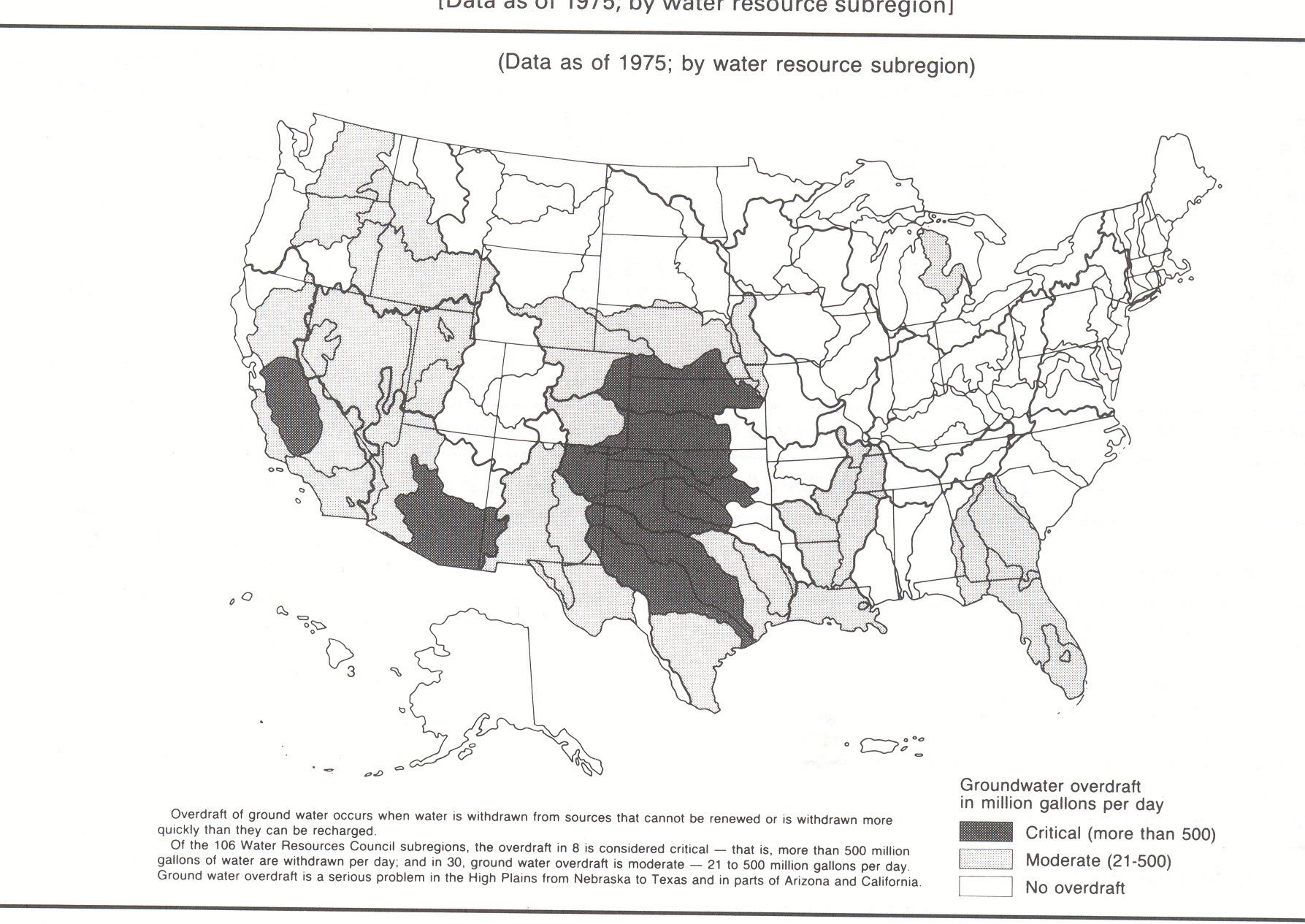 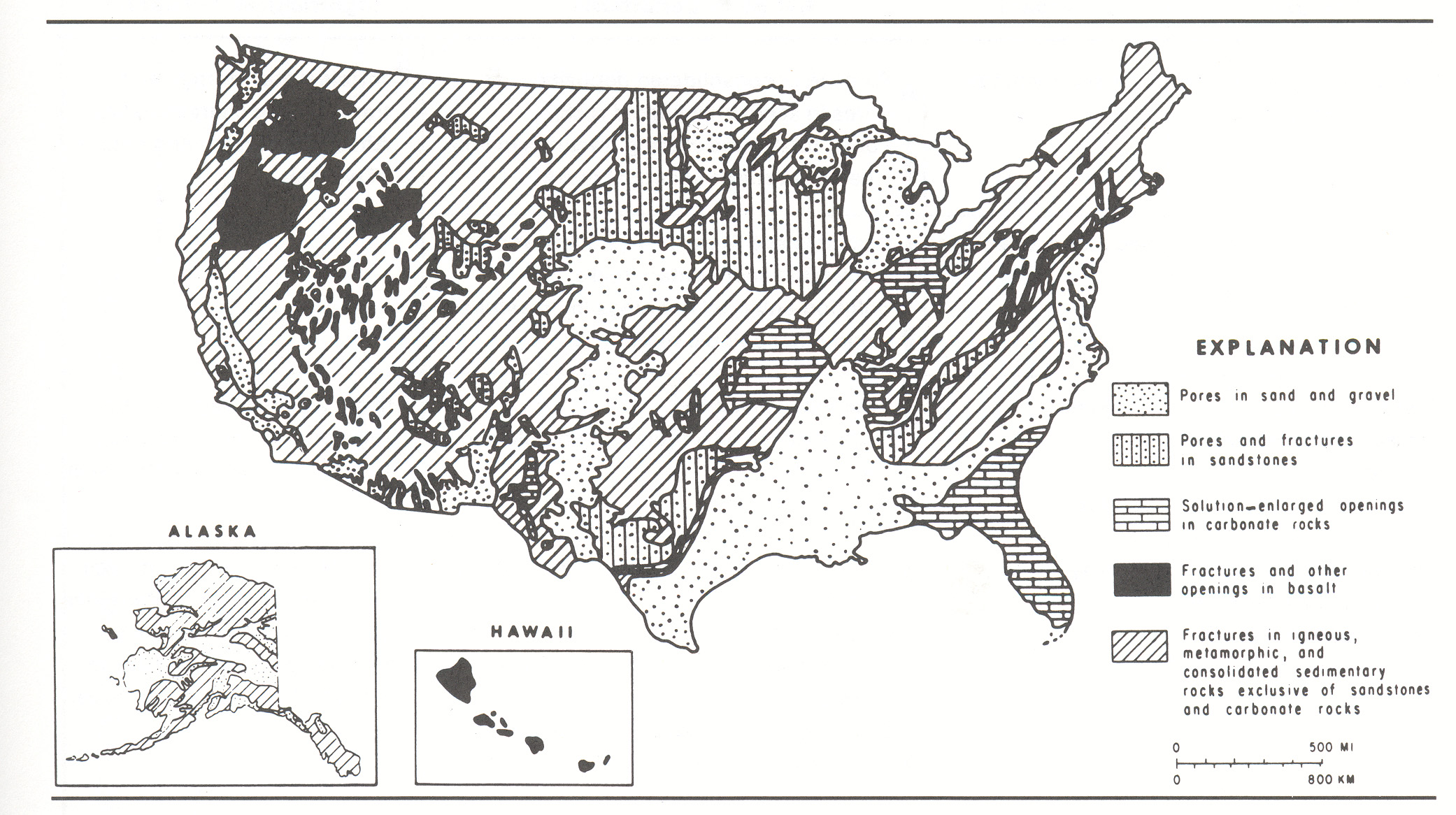 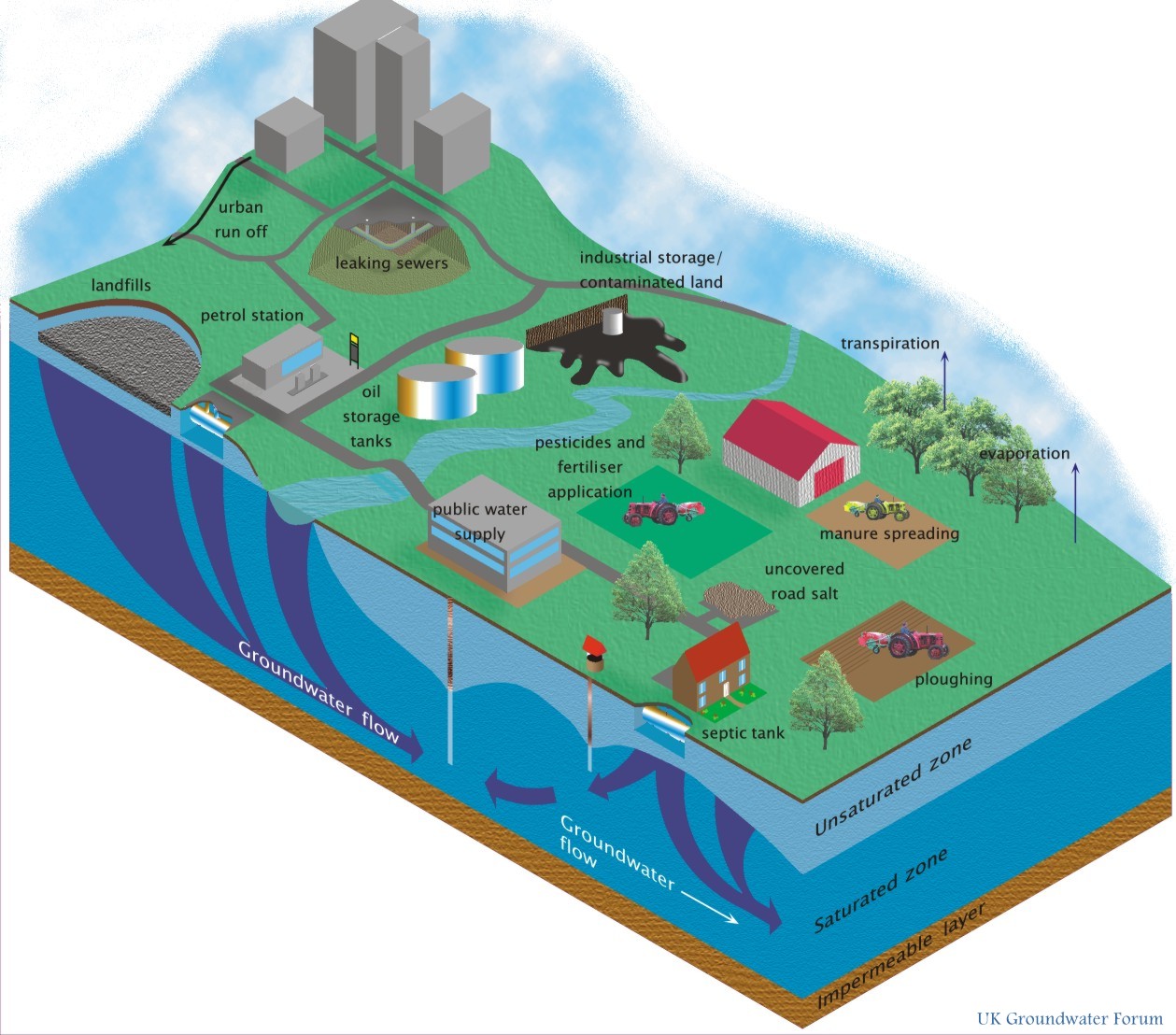 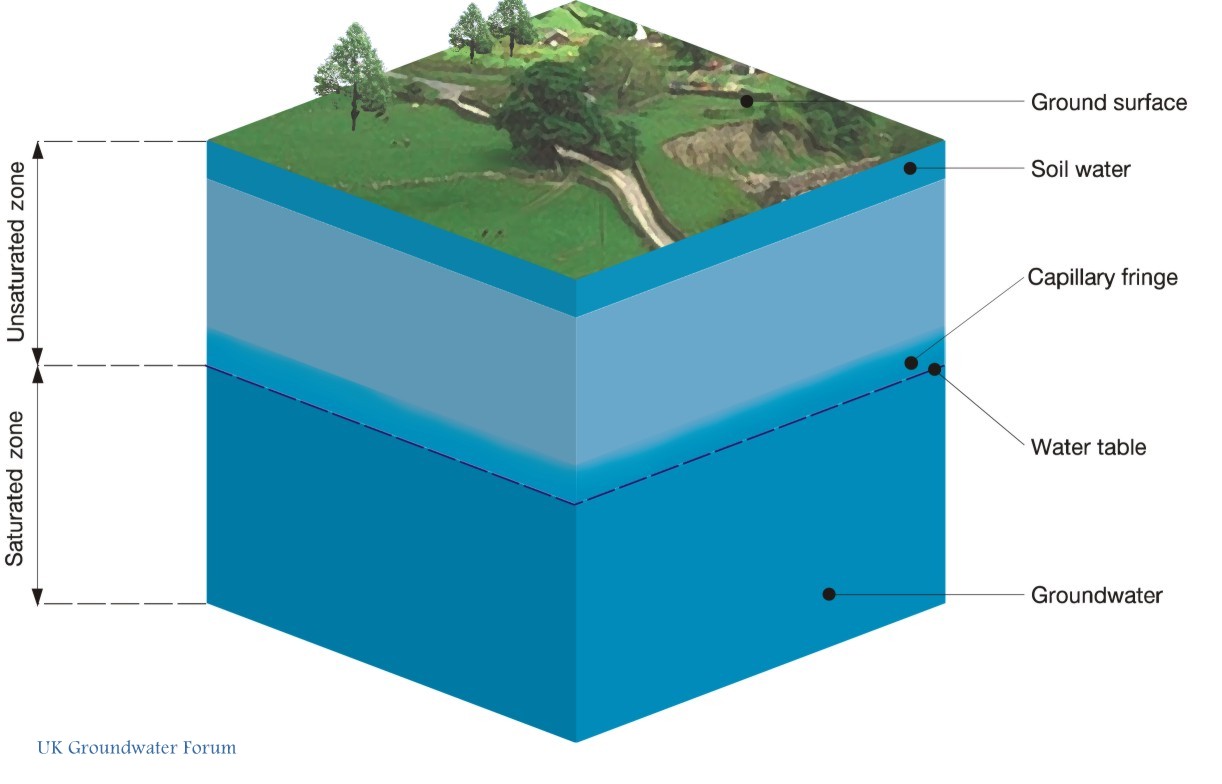 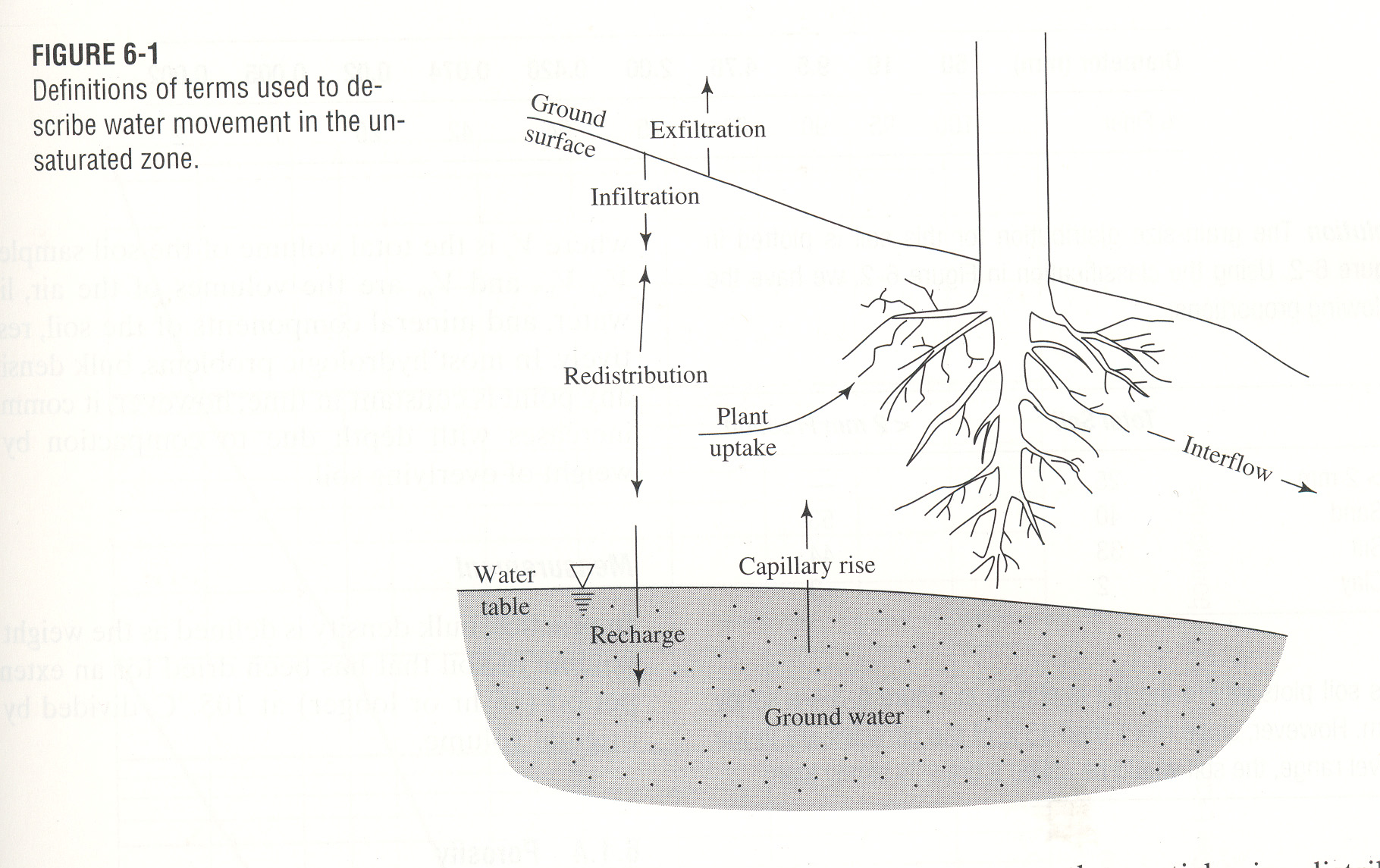 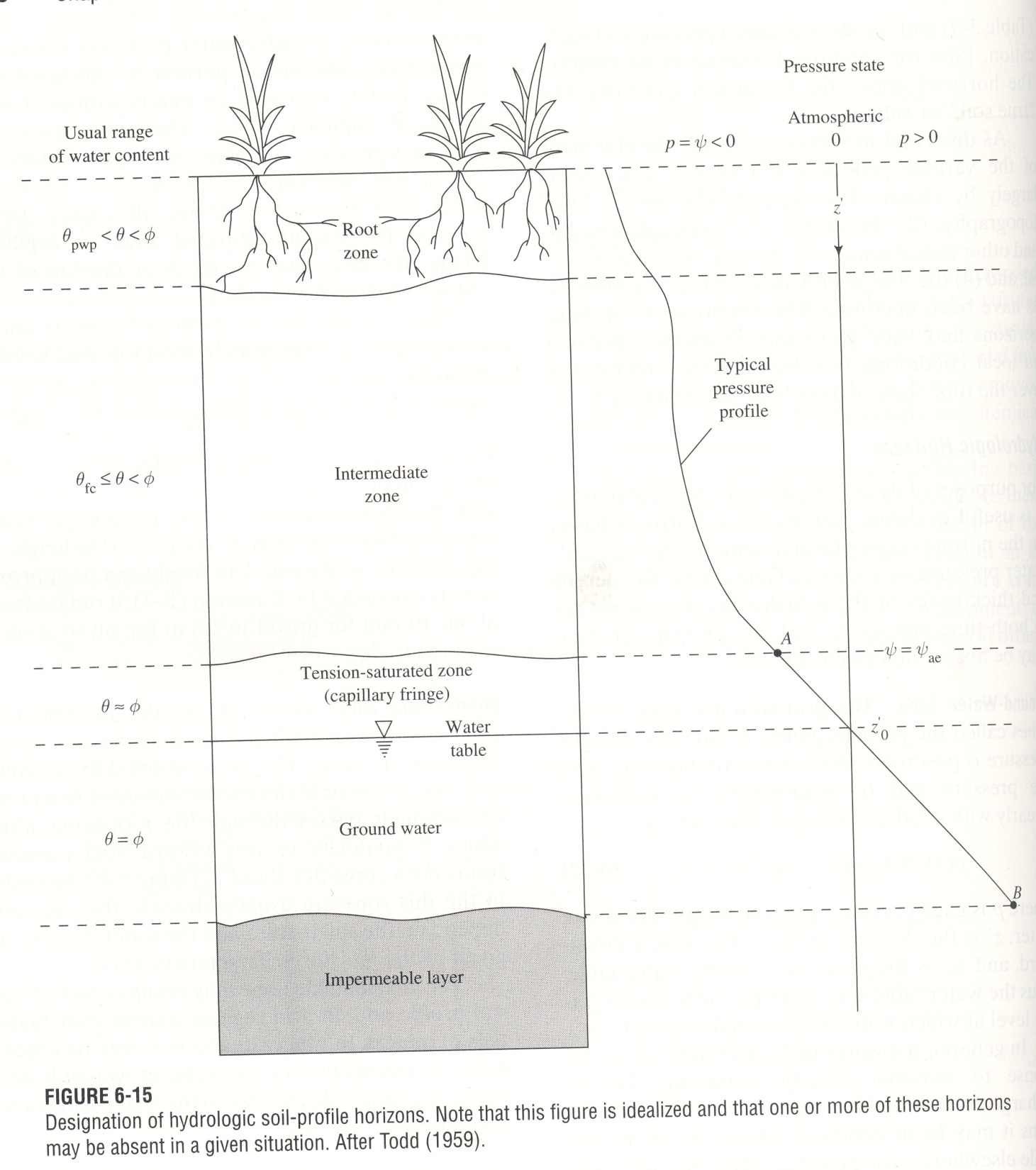 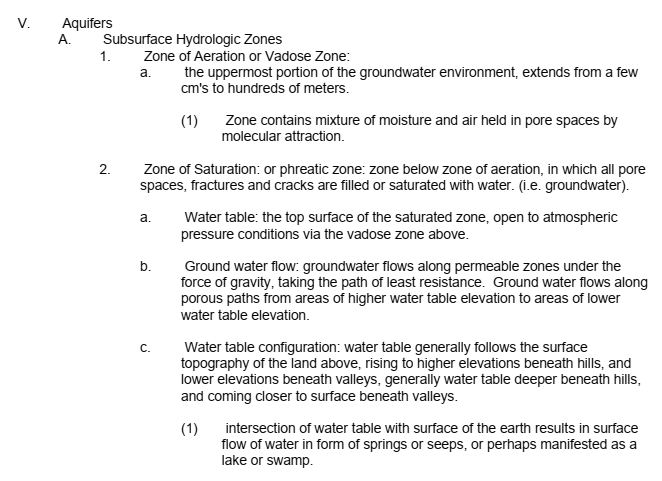 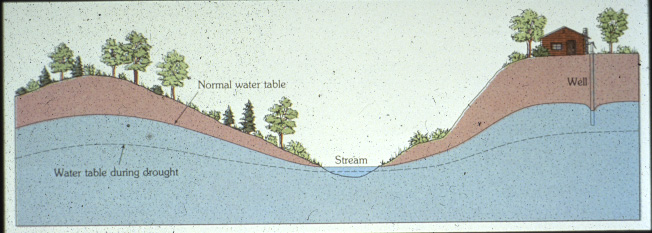 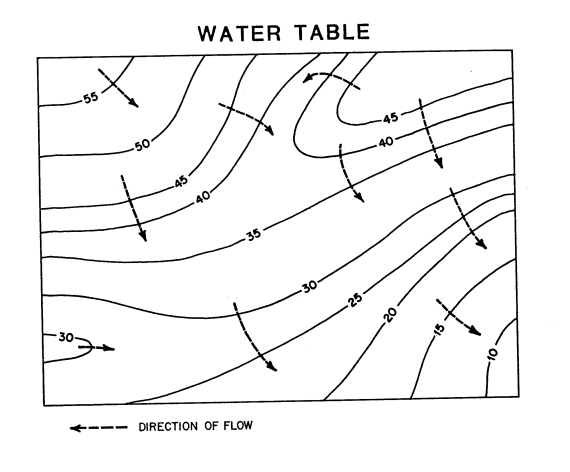 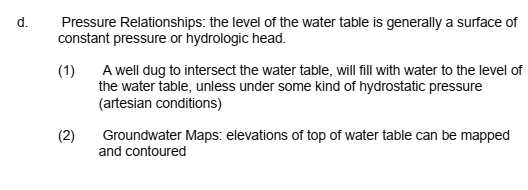 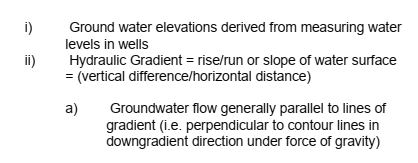 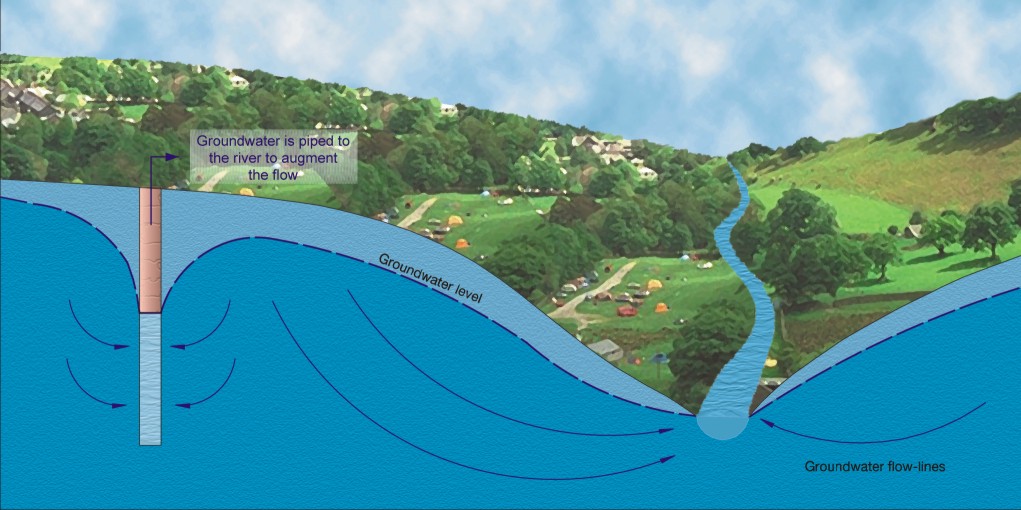 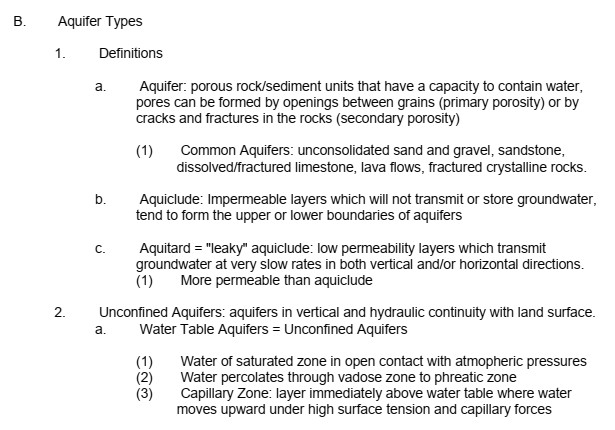 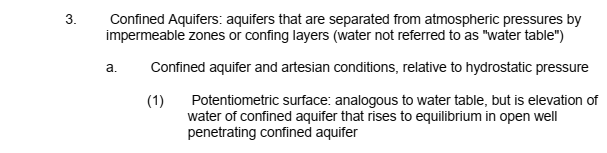 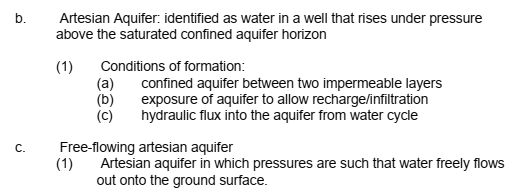 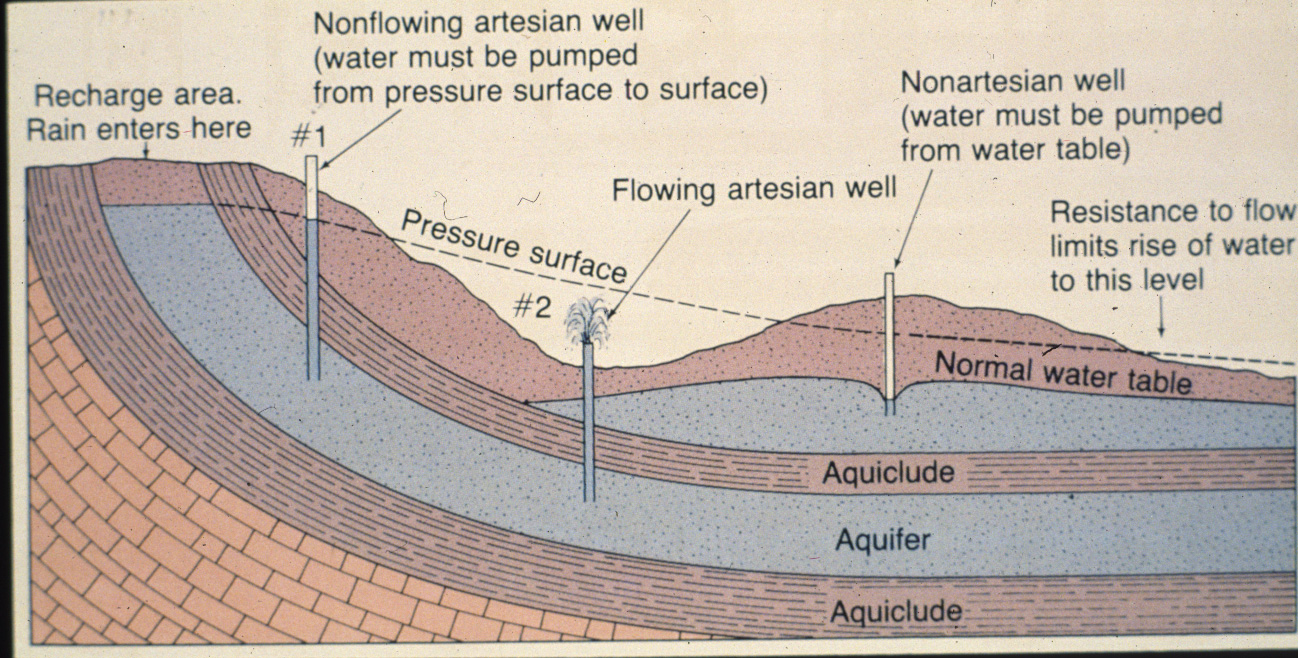 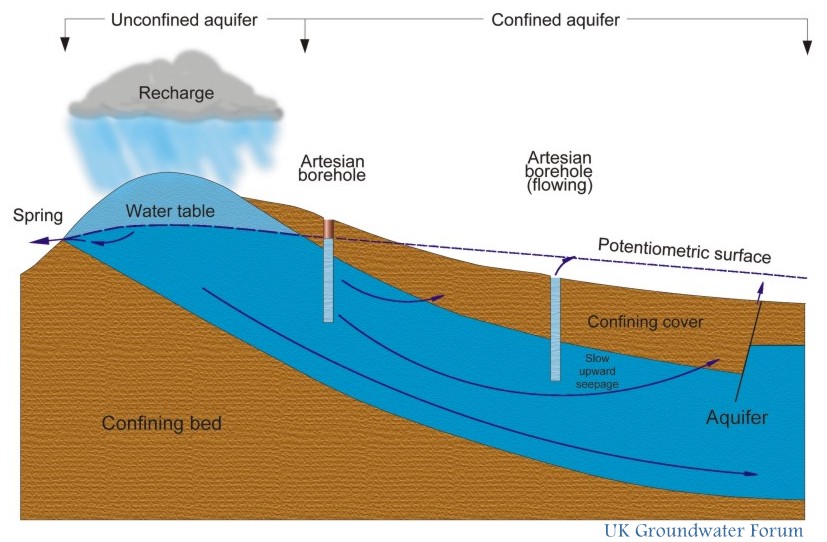 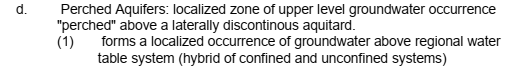 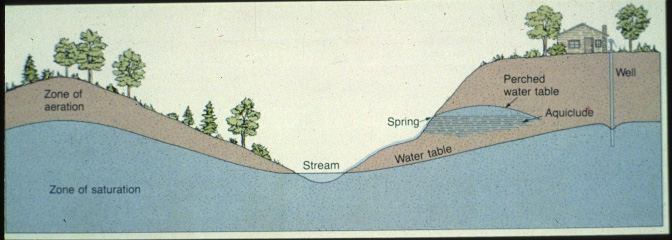 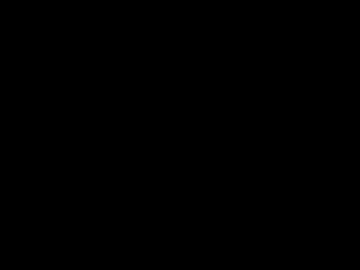 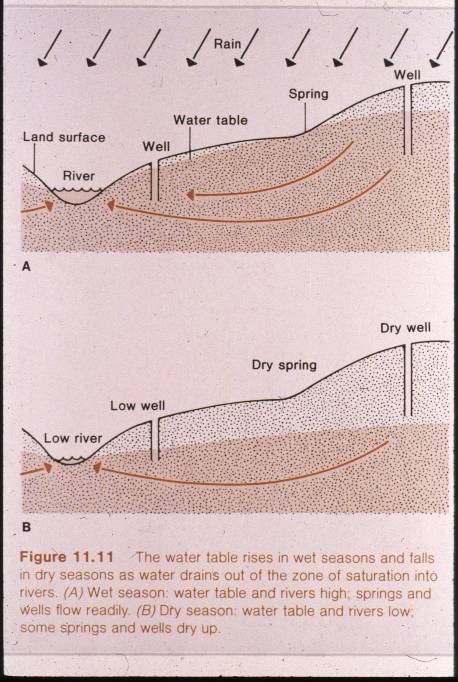 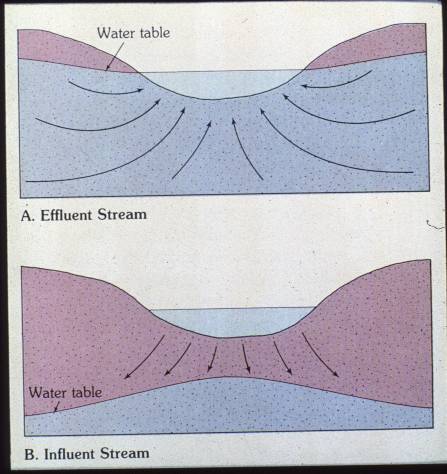 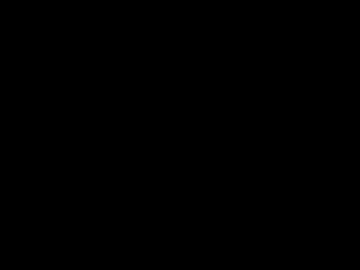 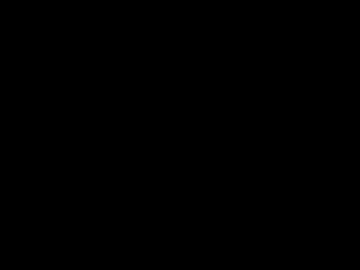 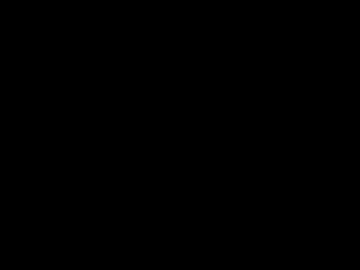 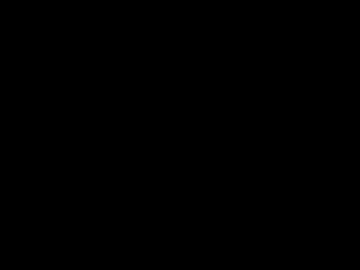 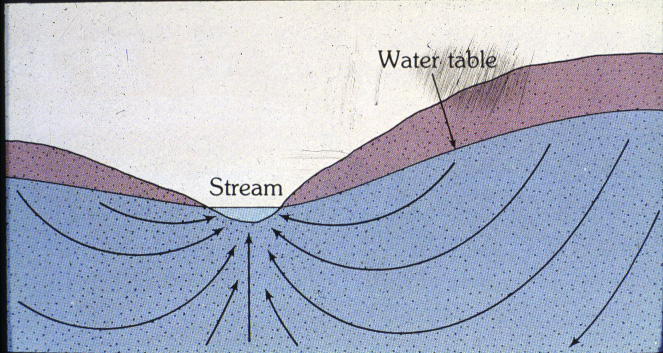 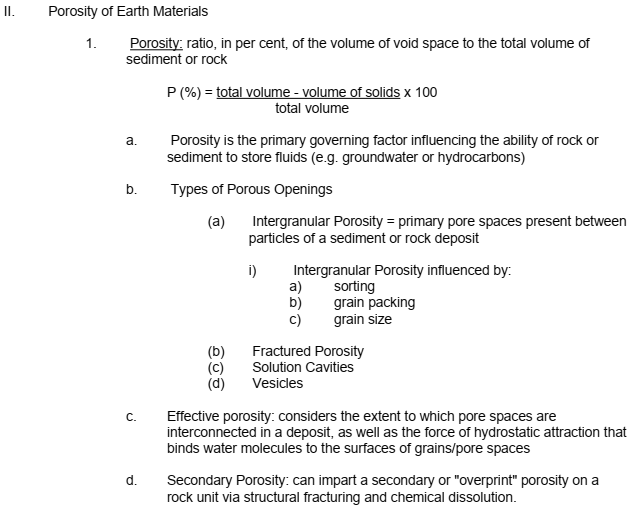 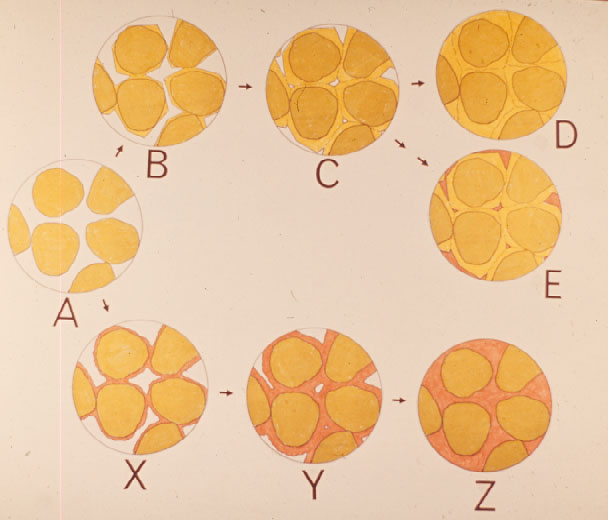 Intergranular porosity
(primary)
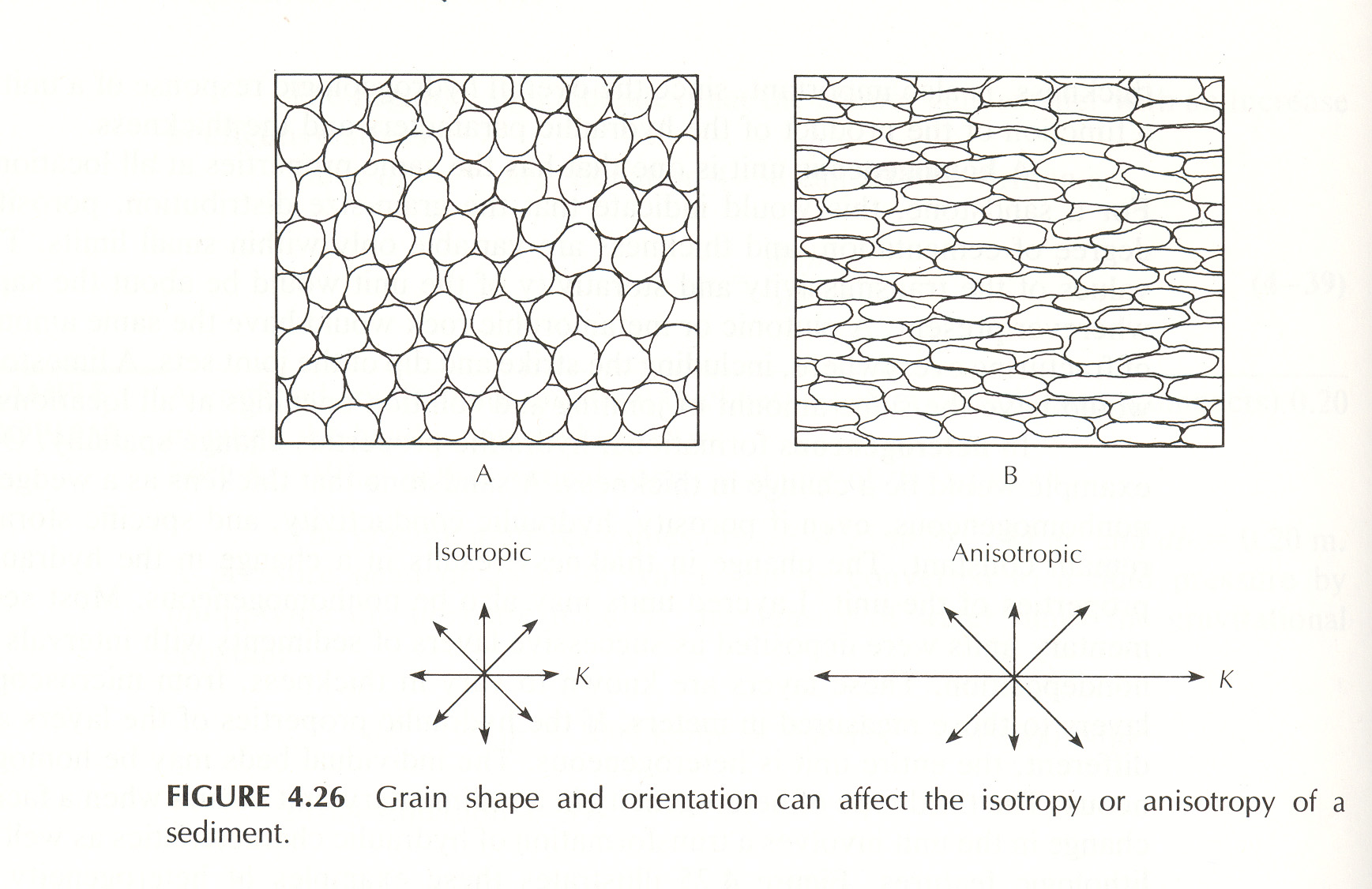 Porosity and permeability
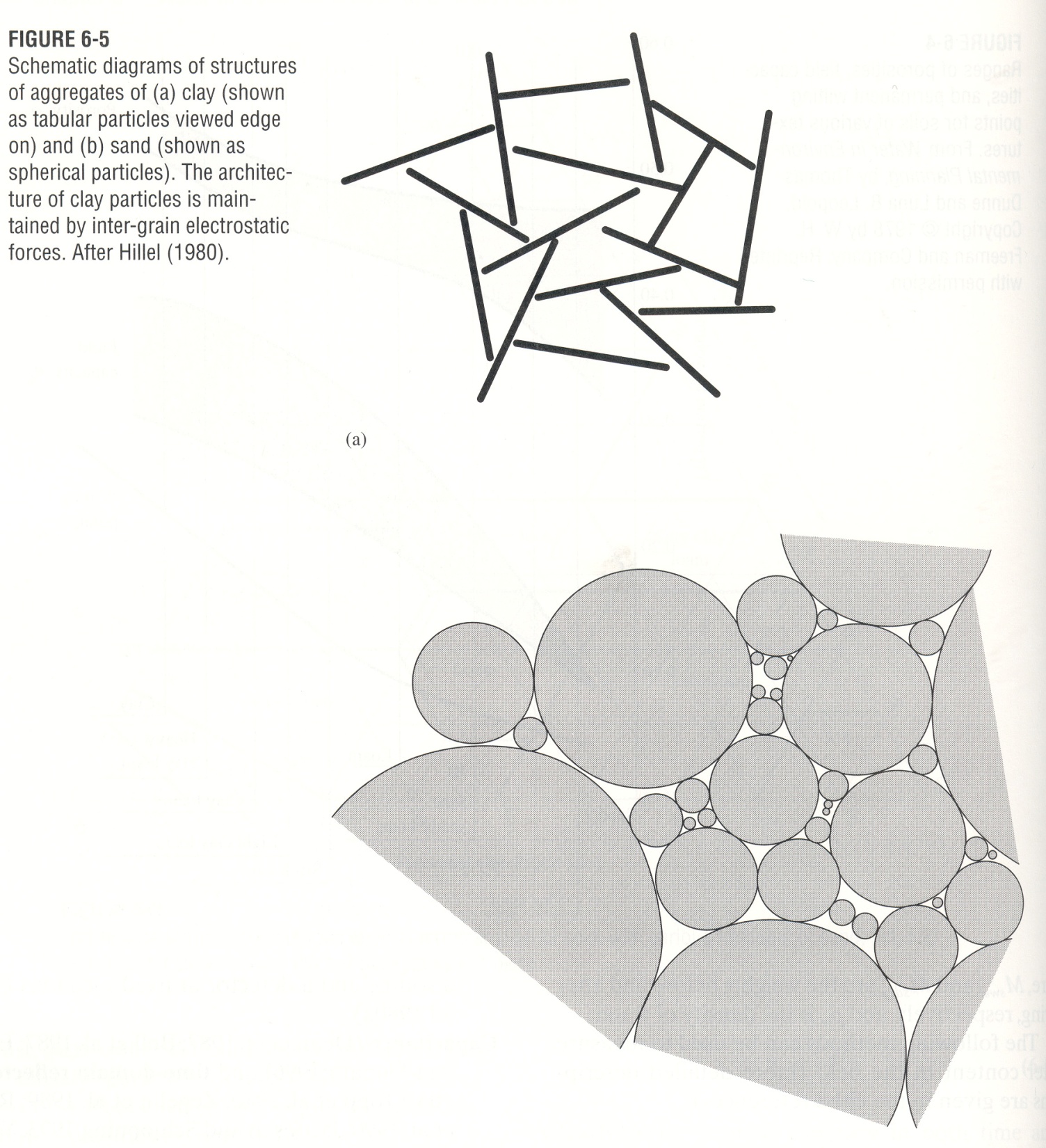 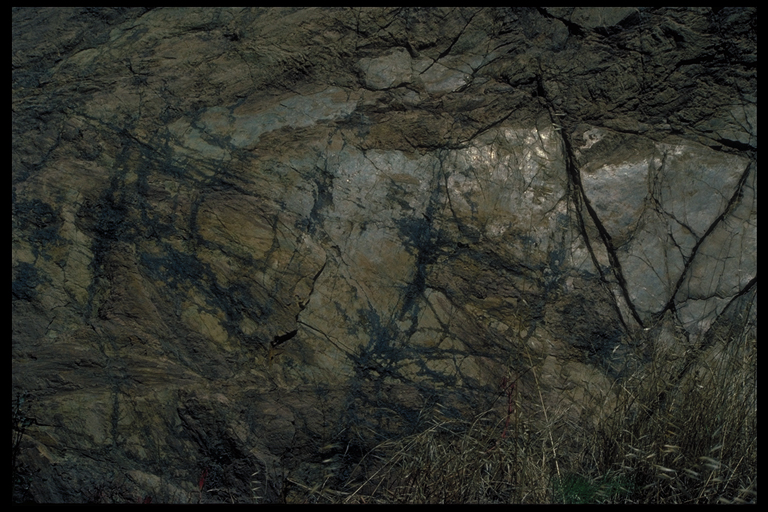 Fracture porosity (secondary)
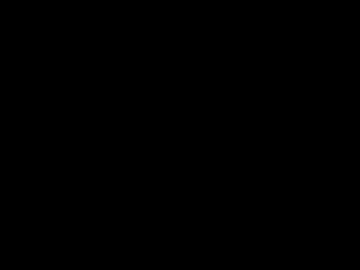 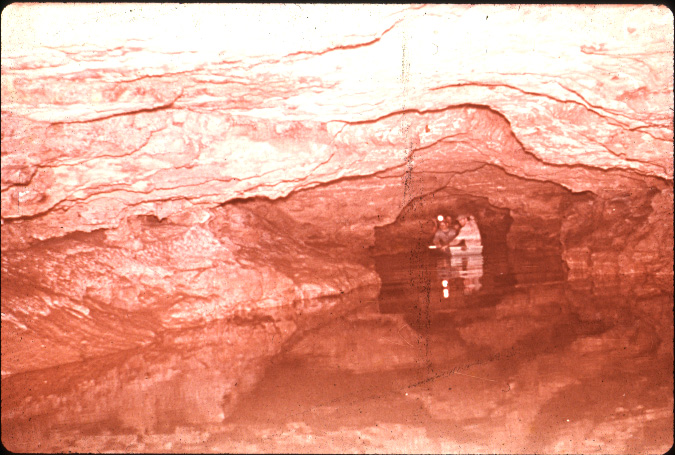 Solution porosity (secondary)
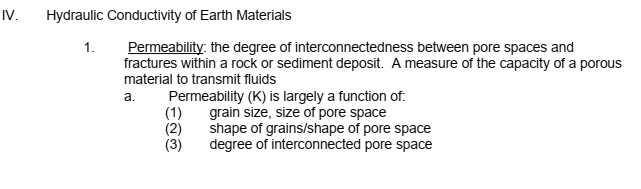 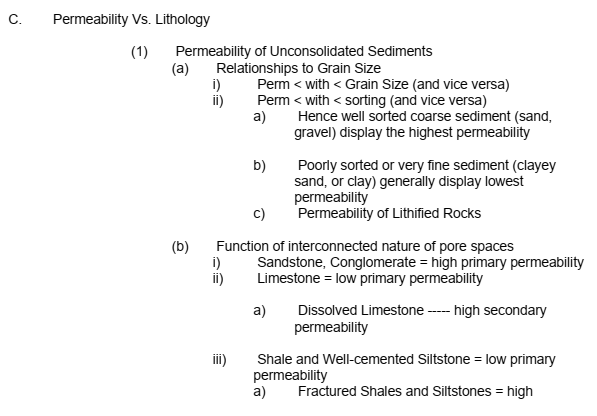 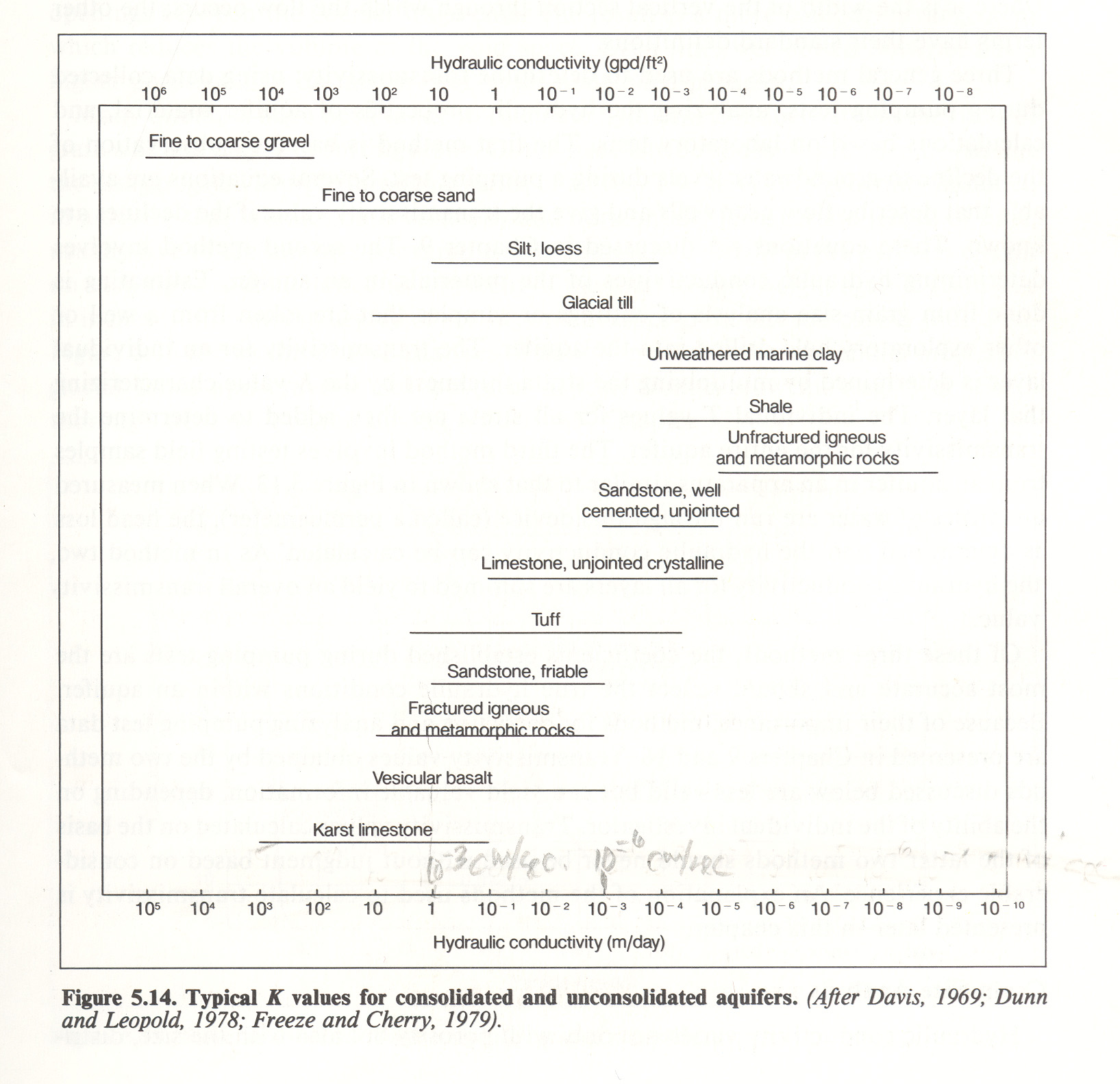 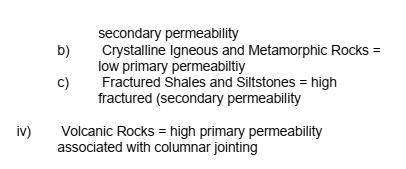 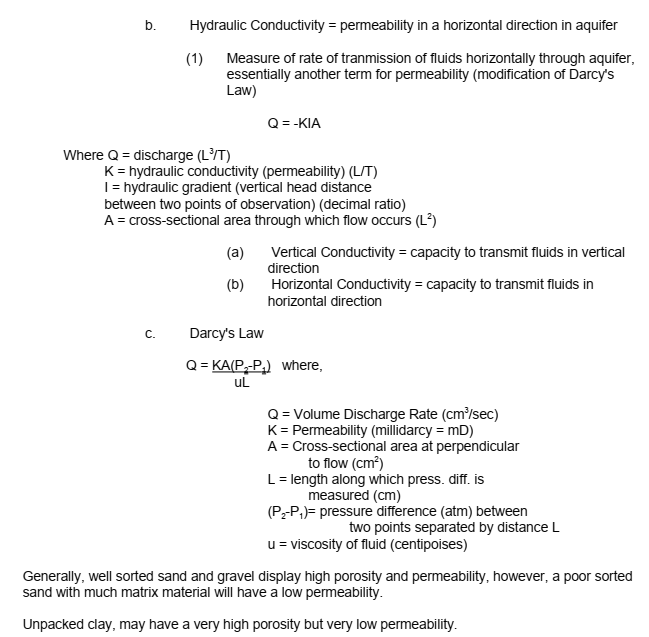 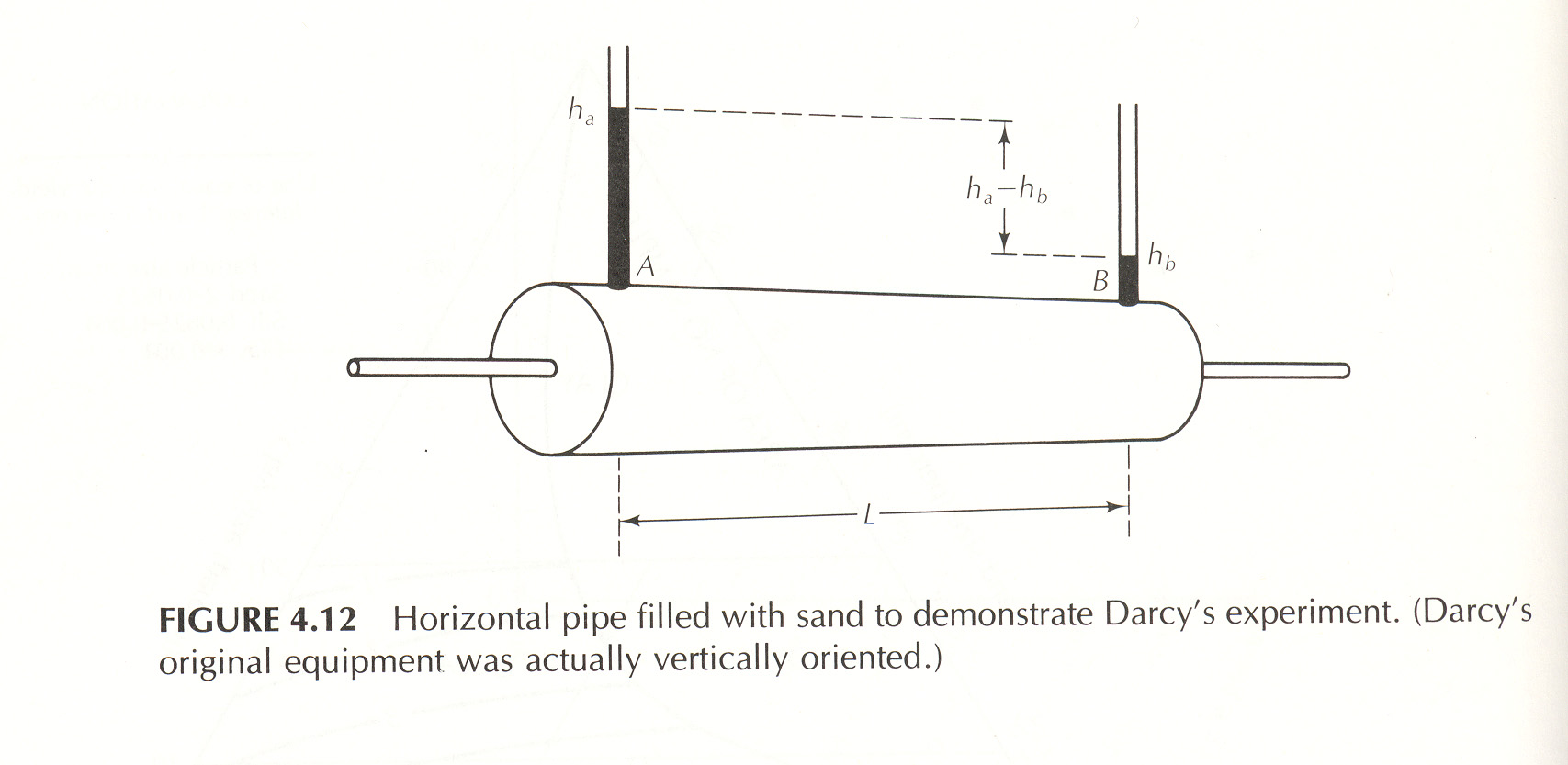 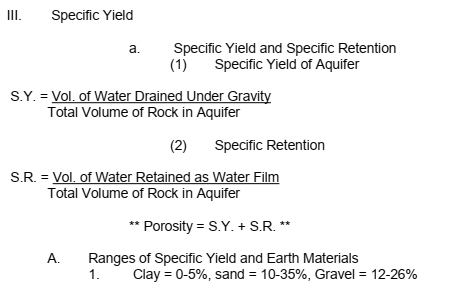 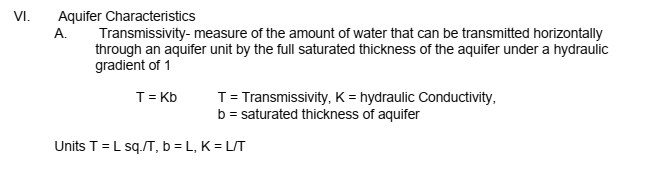 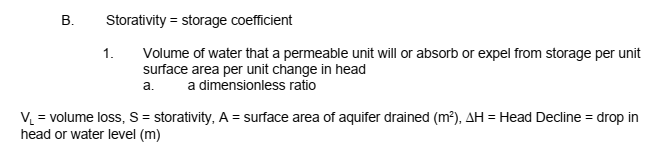 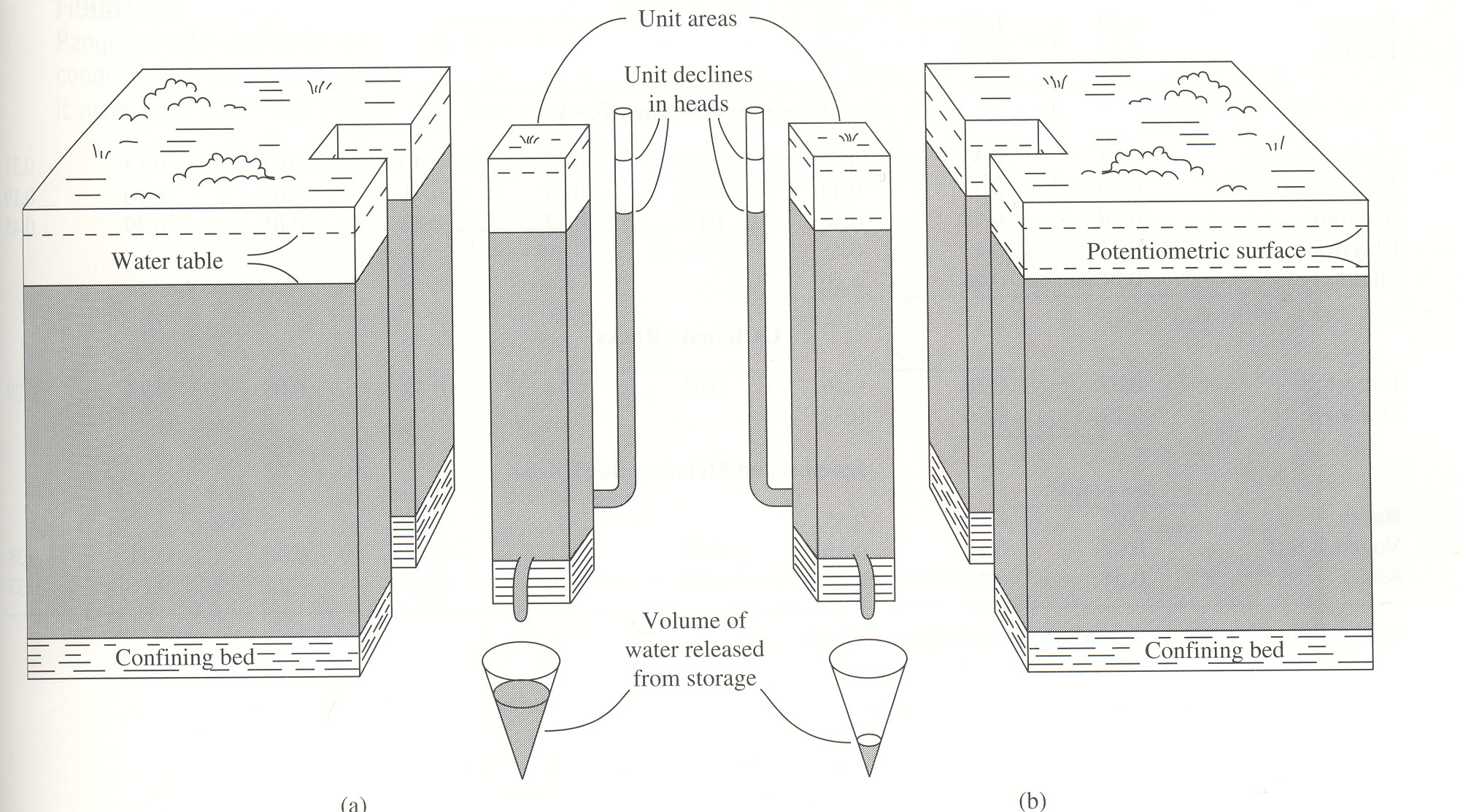 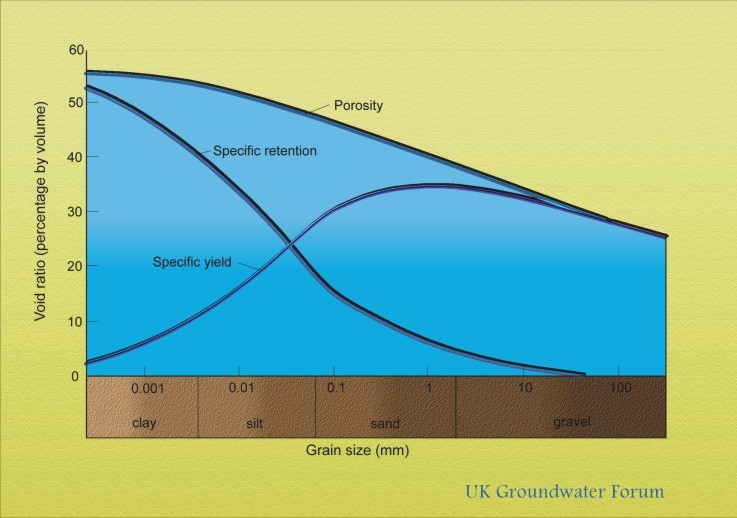 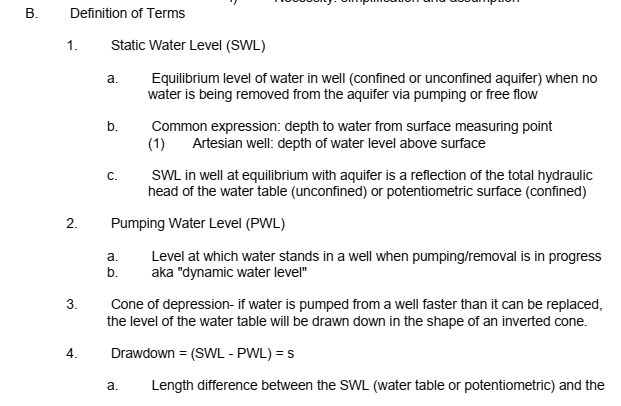 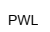 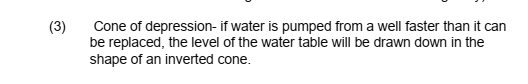 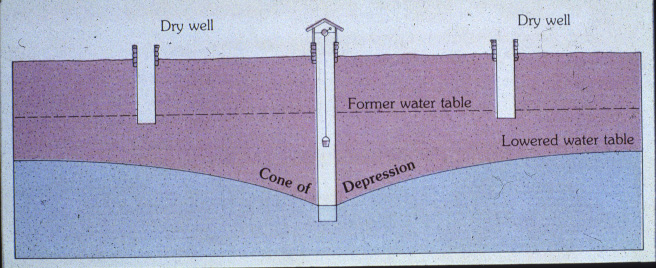 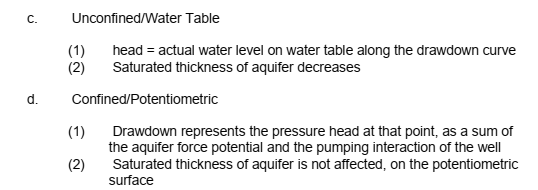 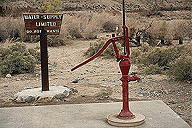 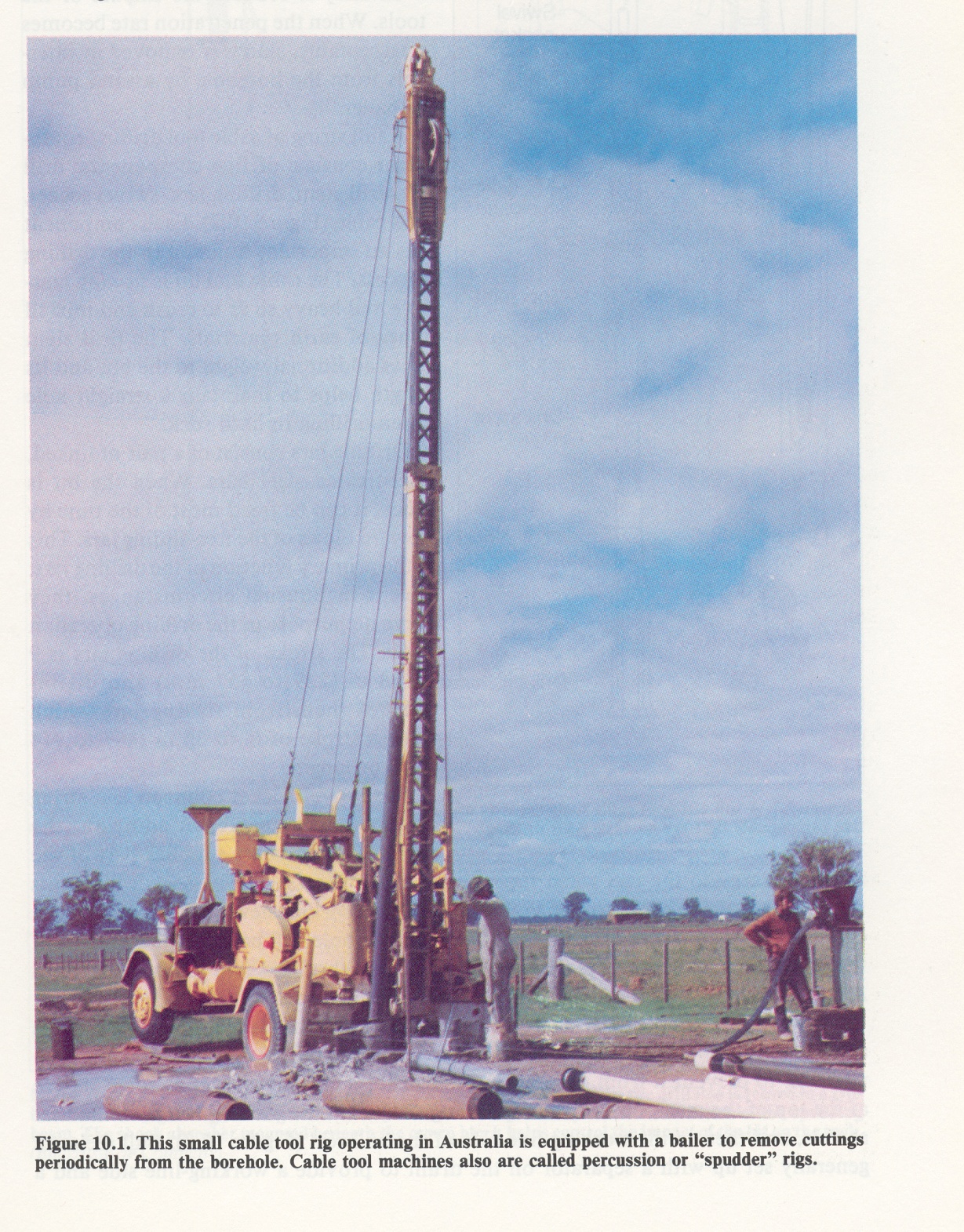 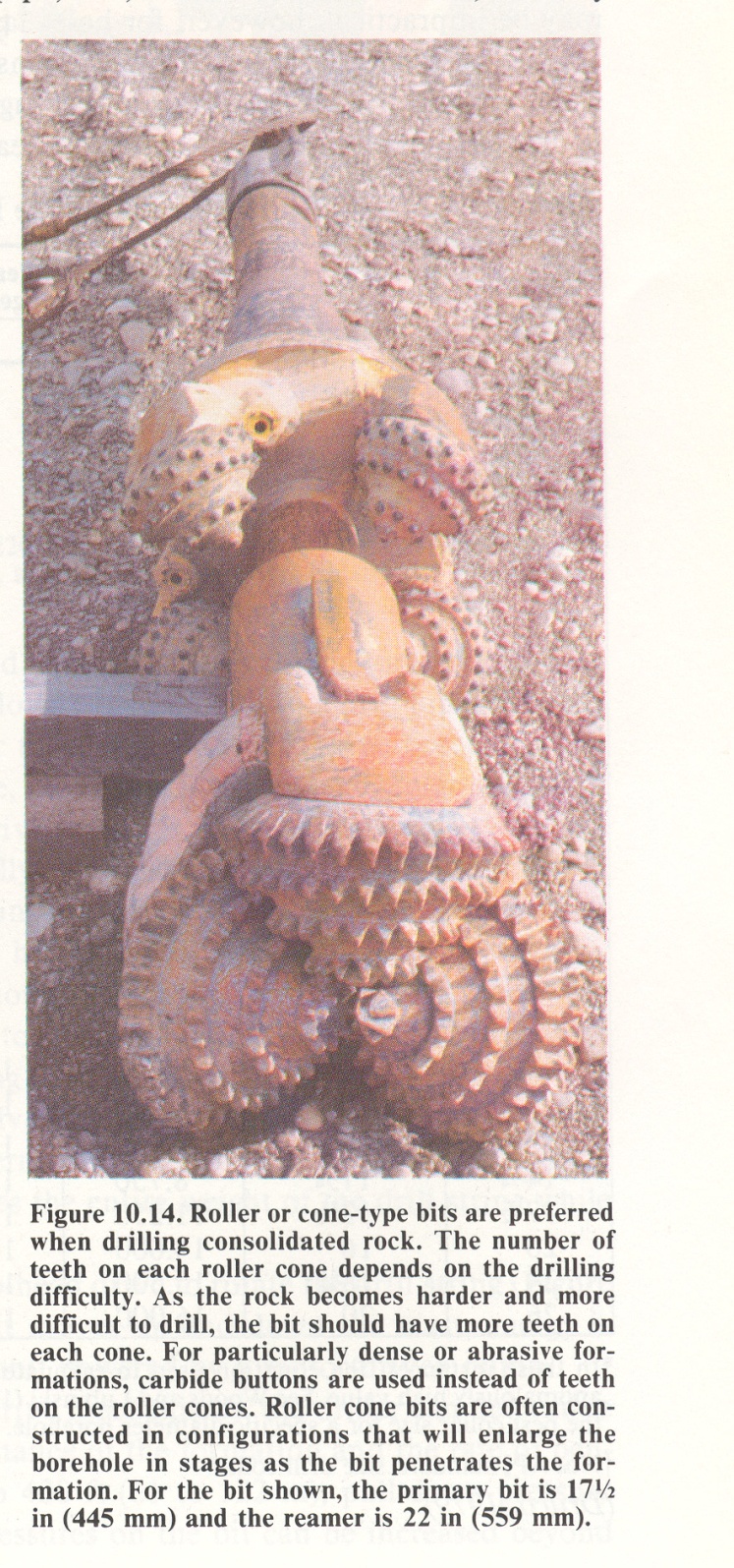 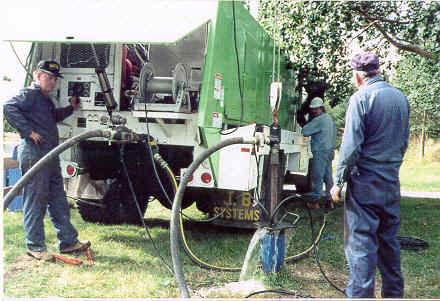 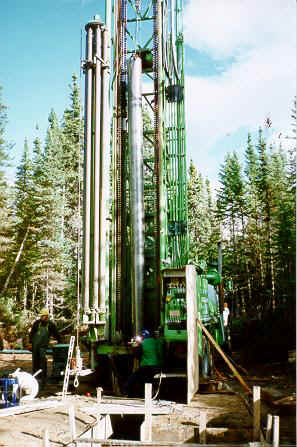 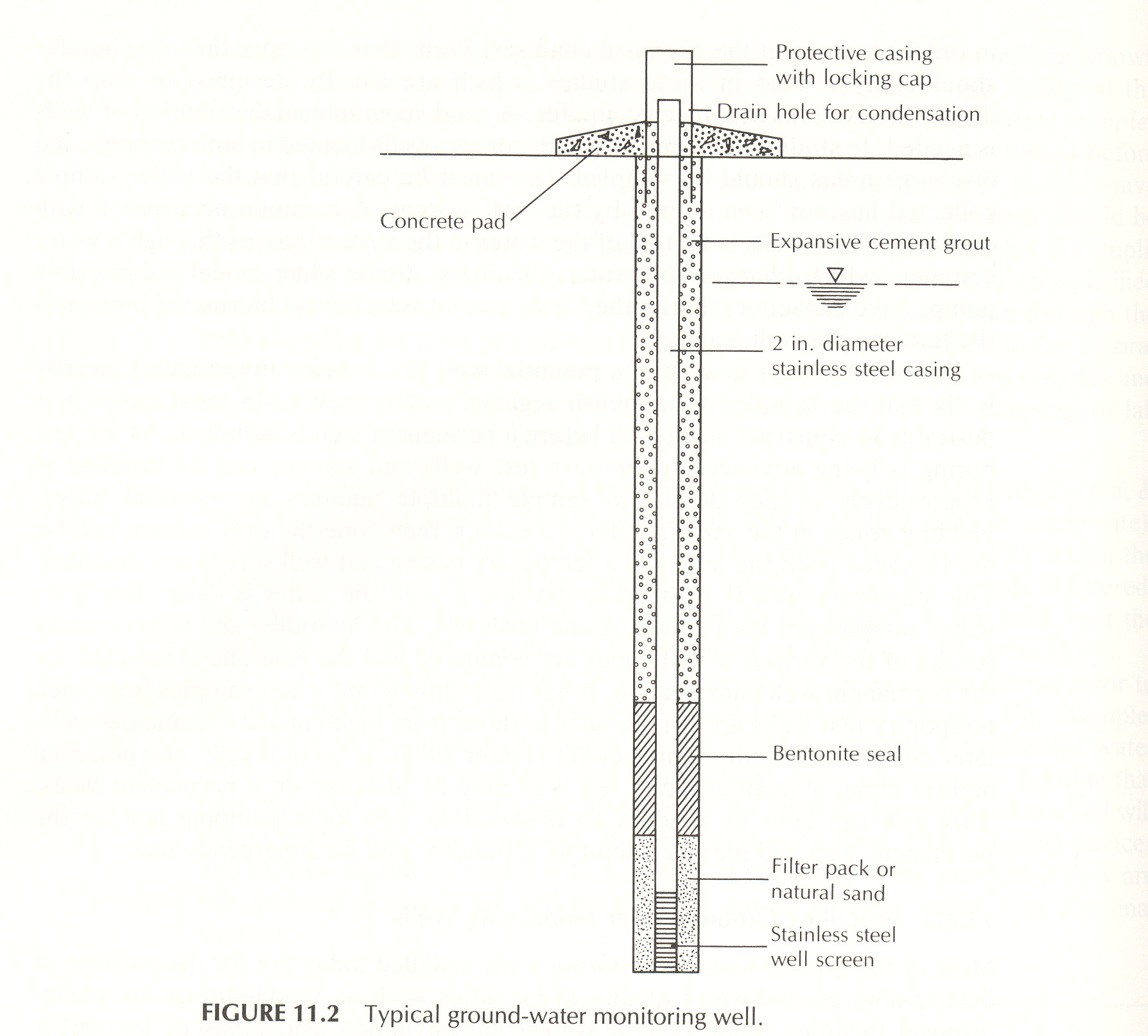 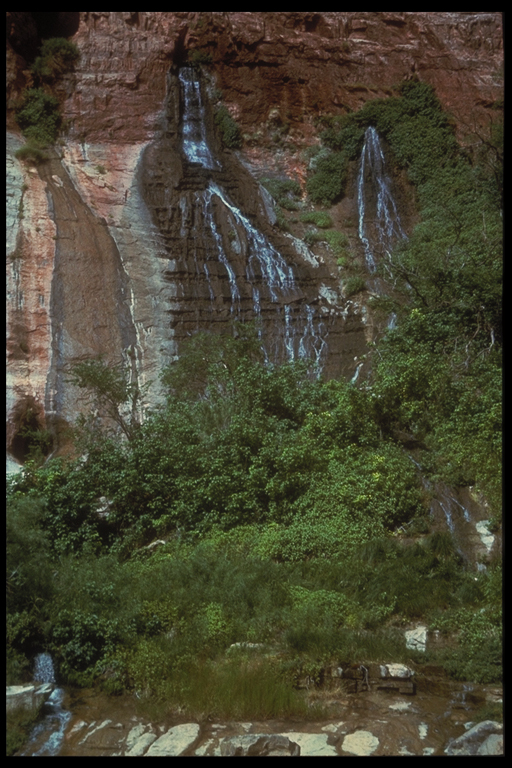 Spring
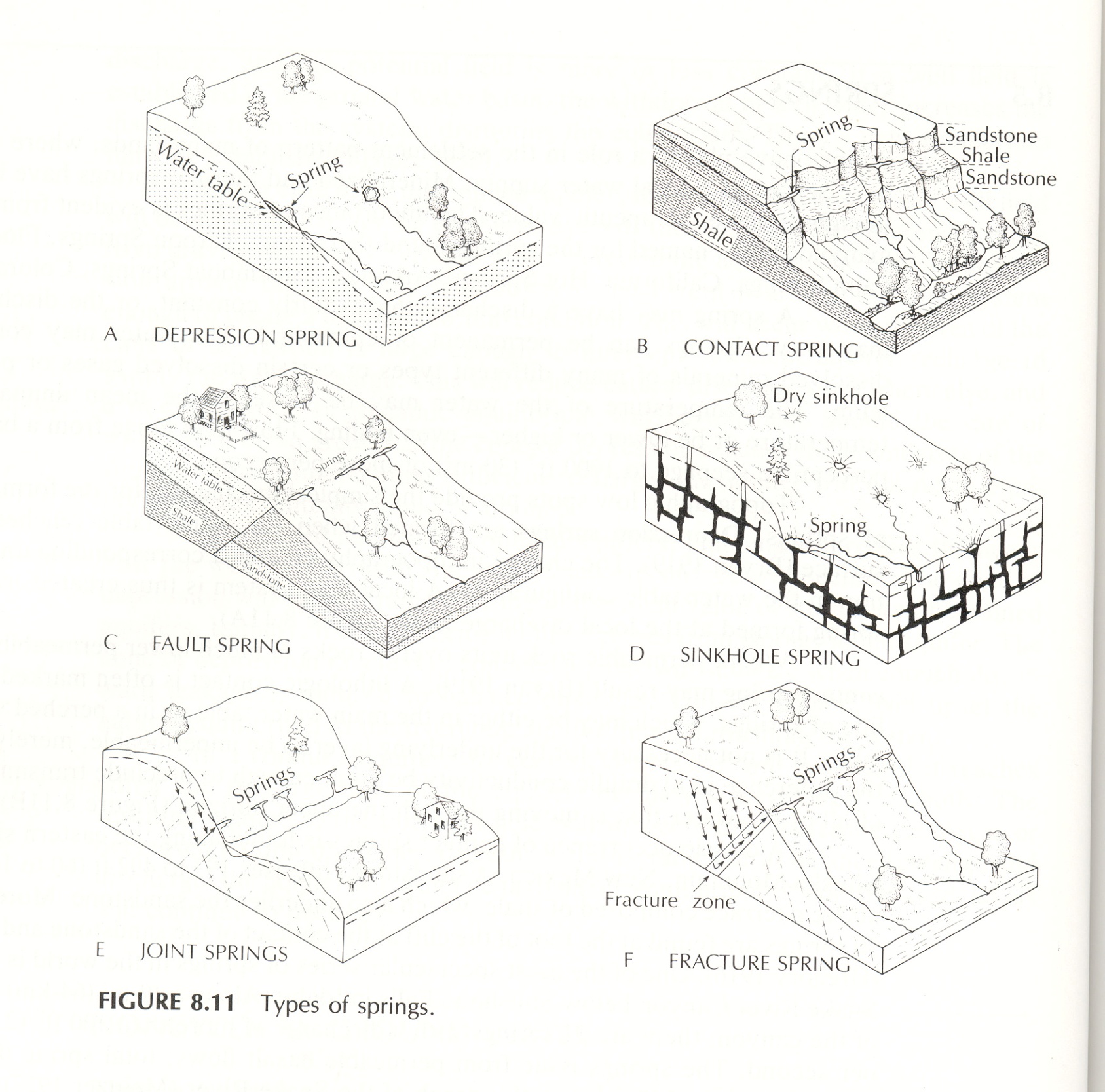 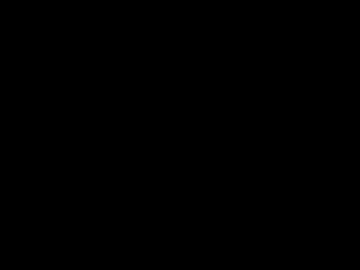 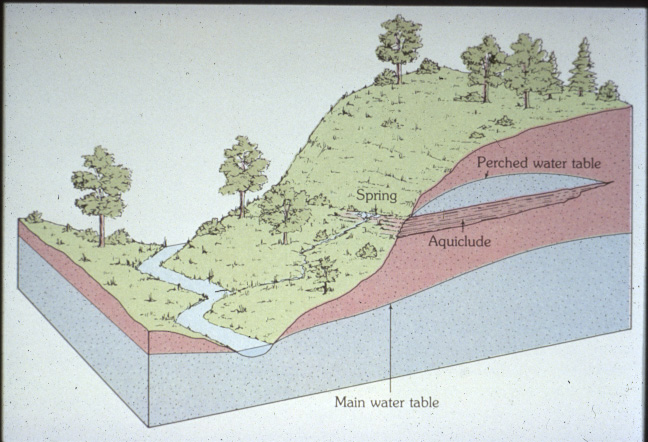 Special Case – Karst Aquifers (solution porosity)
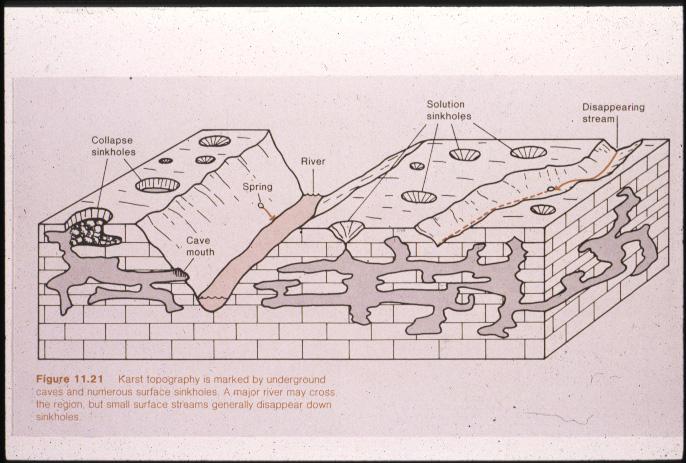 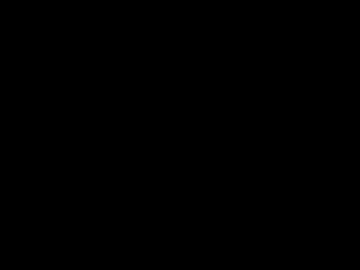 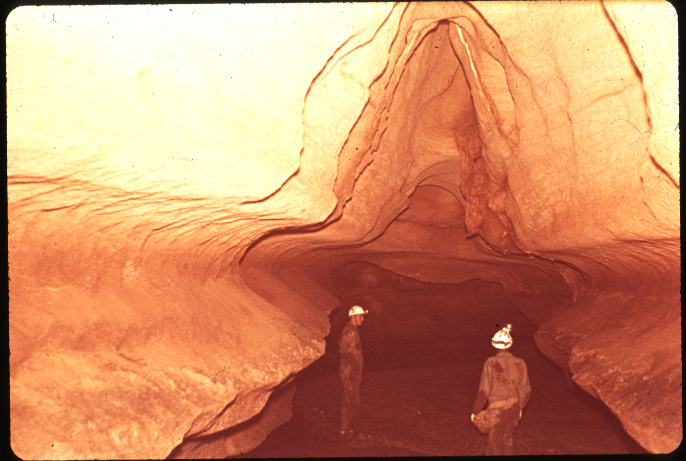 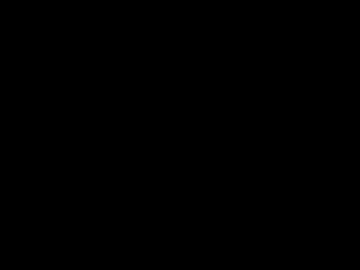 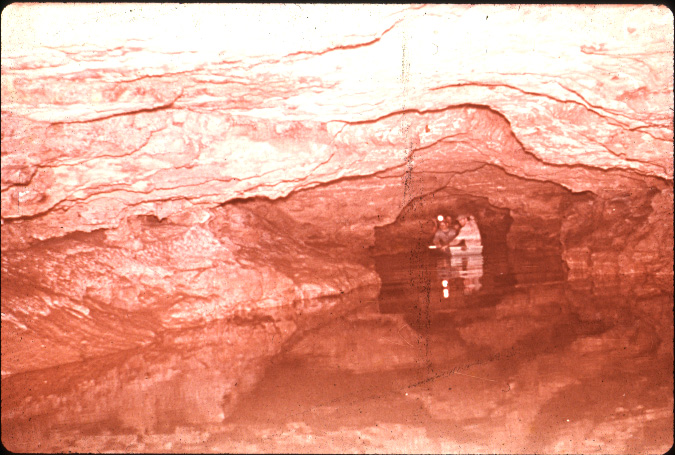 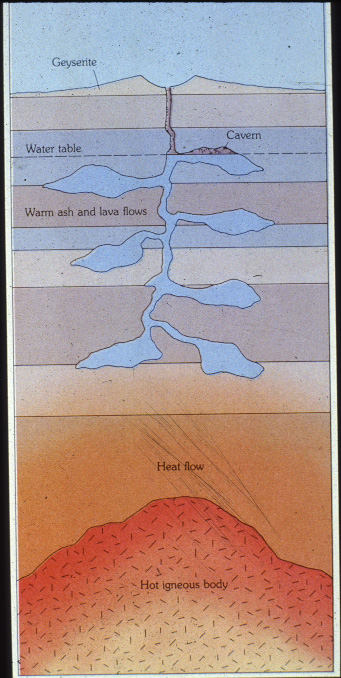 Special Case: Geothermal Groundwater
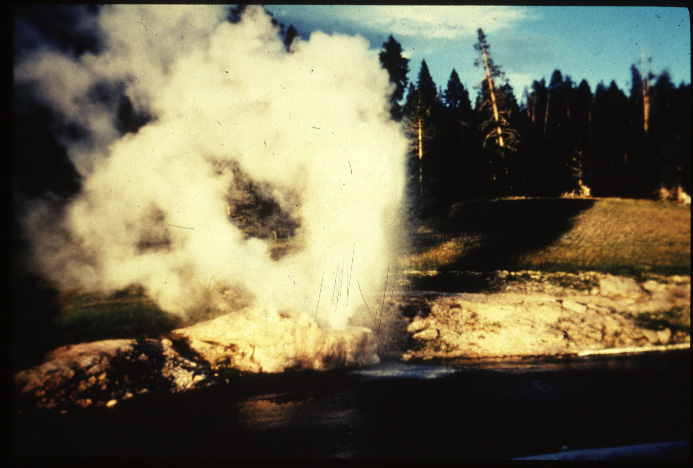 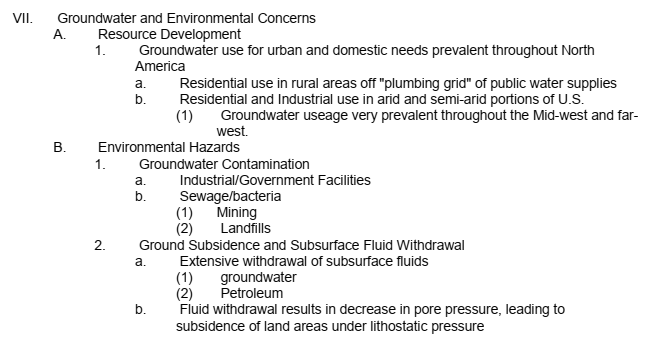 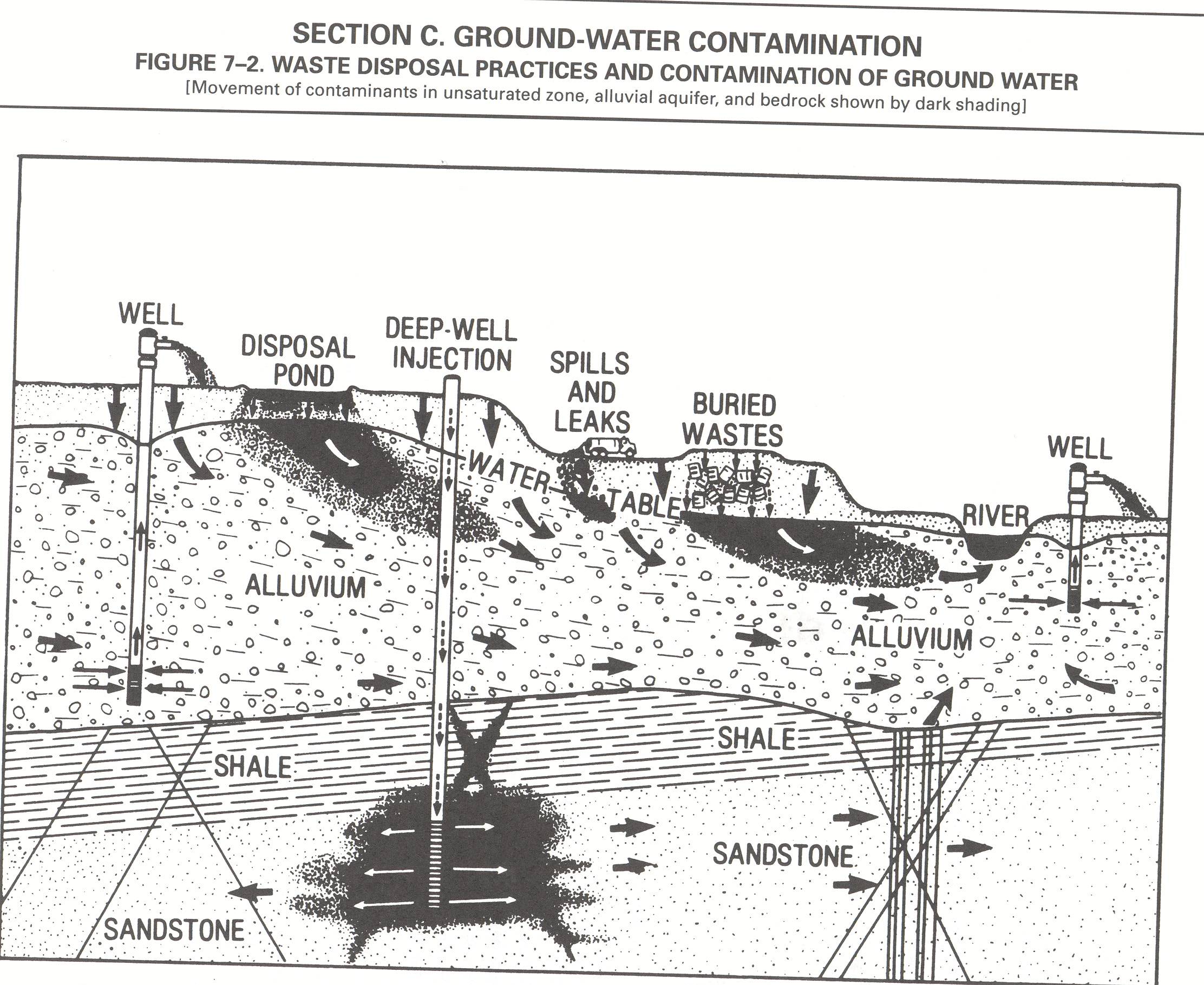 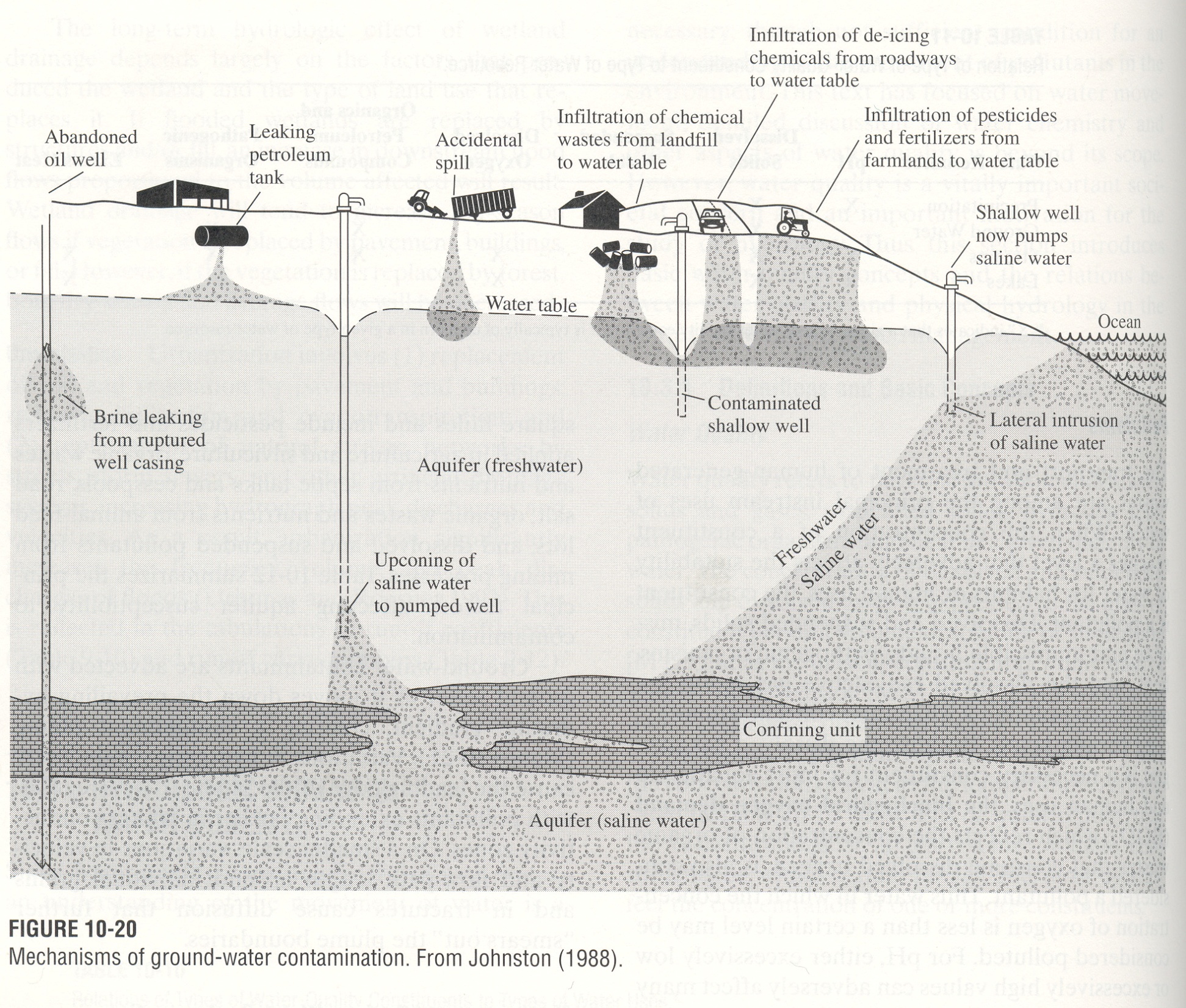